ПТГ «Средства повышения познавательной активности обучающихся»Интерактивная раскраска-тренажёр по окружающему миру«Моря, озёра и реки России»4 класс
Автор:
 Гудова Наталья Михайловна
учитель начальных классов  
МОУ «С(К)ОШИ № 4»
г. Магнитогорск Челябинская область
Дорогой друг!
Ты изучил большую тему 
«Моря, озёра и реки России». 
Узнал много интересного. Выполнив тест ты проверишь свои знания.
 После успешного выполнения всех заданий тебя ждёт сюрприз. 
Удачи!
Какой океан не омывает берега России?
Индийский
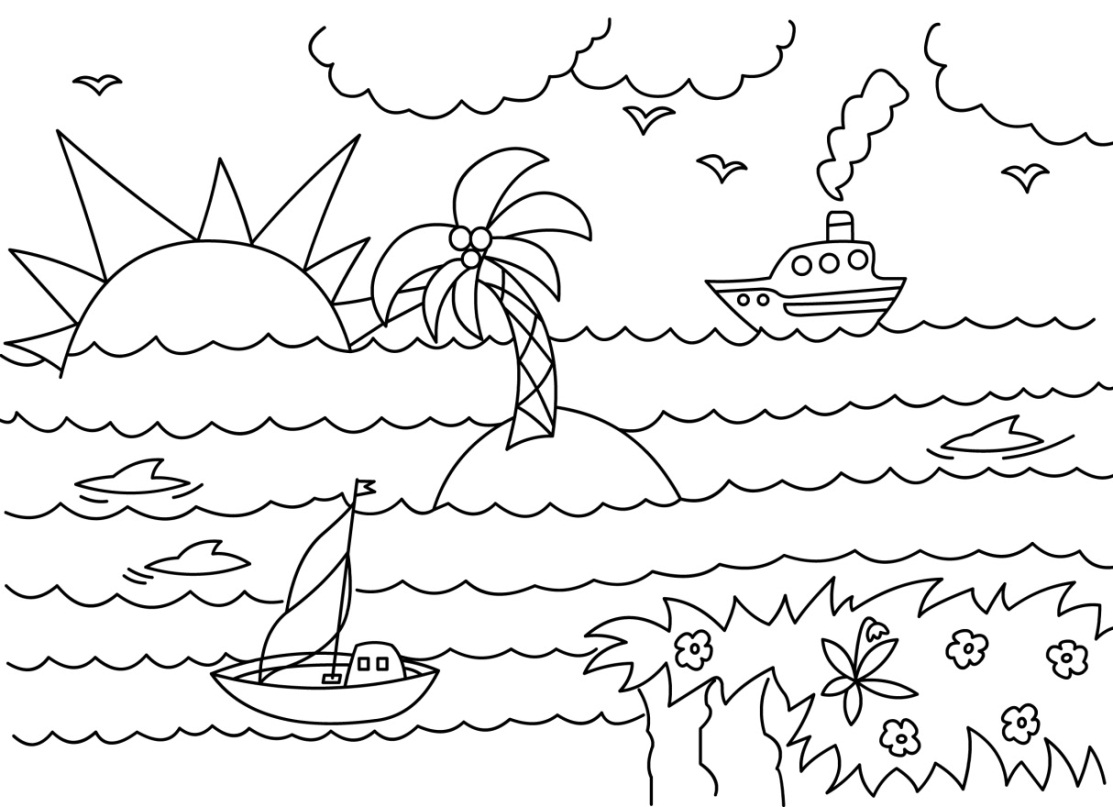 Тихий
Атлантический
Моря какого океана – самые холодные?
Тихого
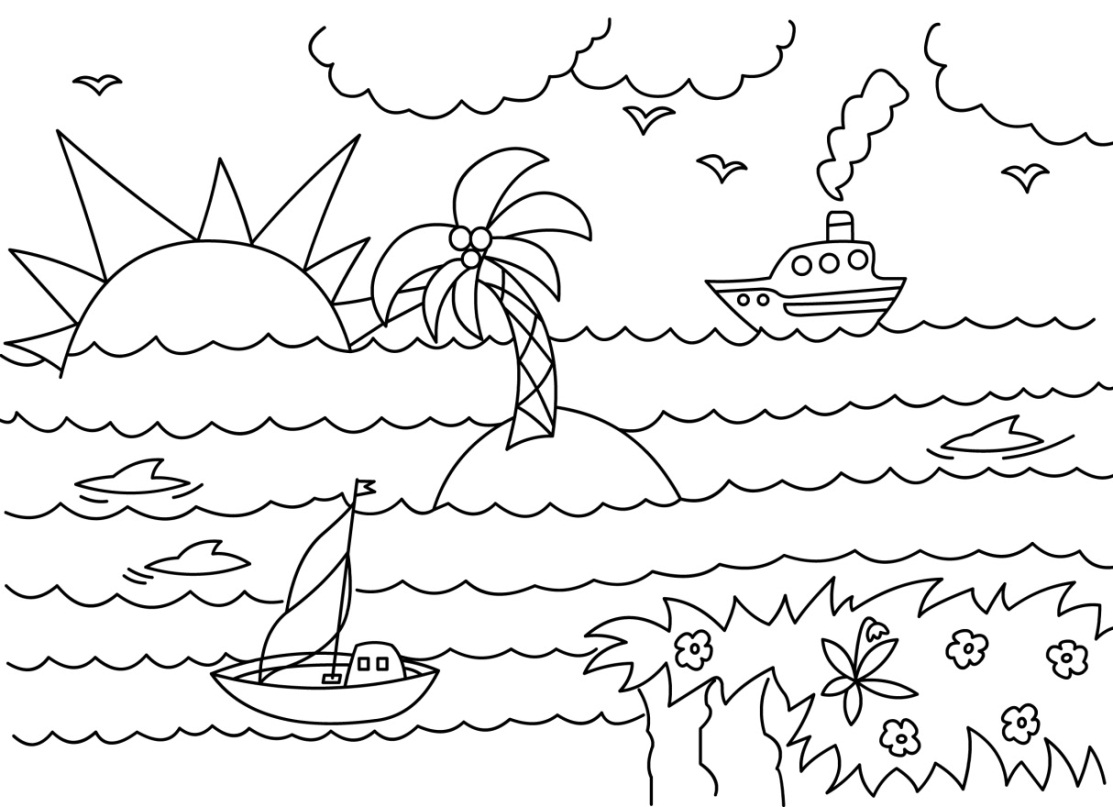 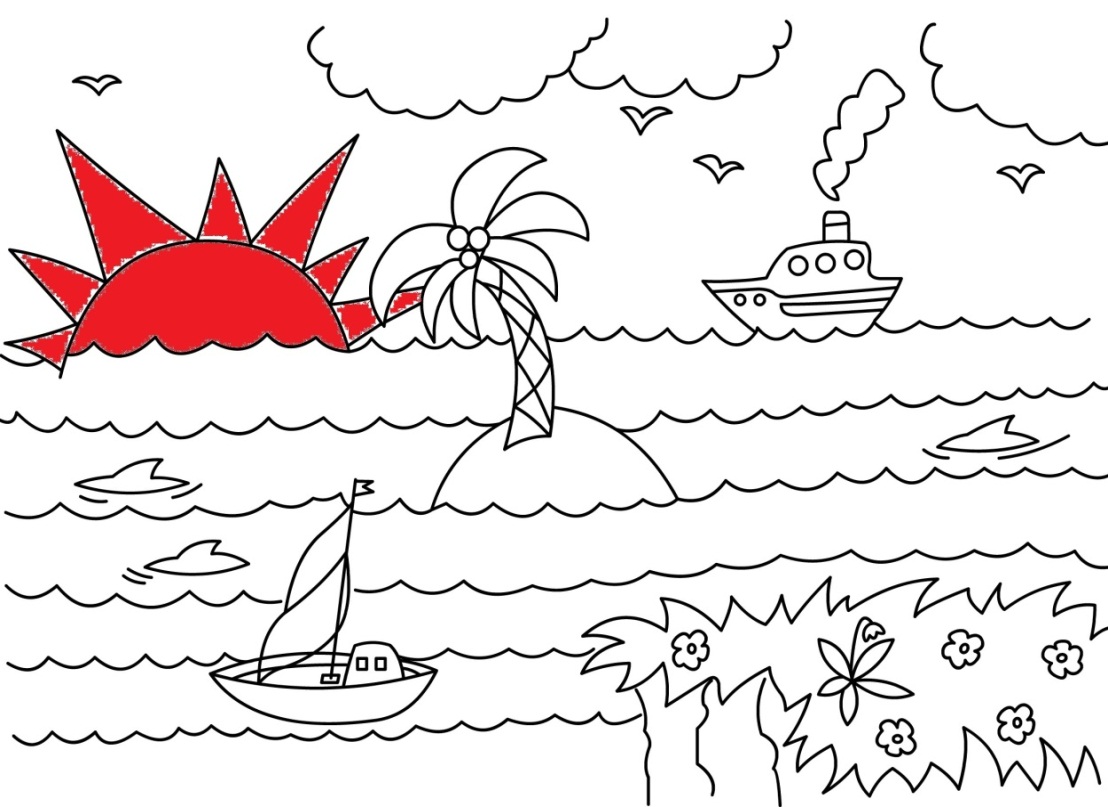 Северного ледовитого
Атлантического
К какому океану относится Балтийское море?
к   Тихому
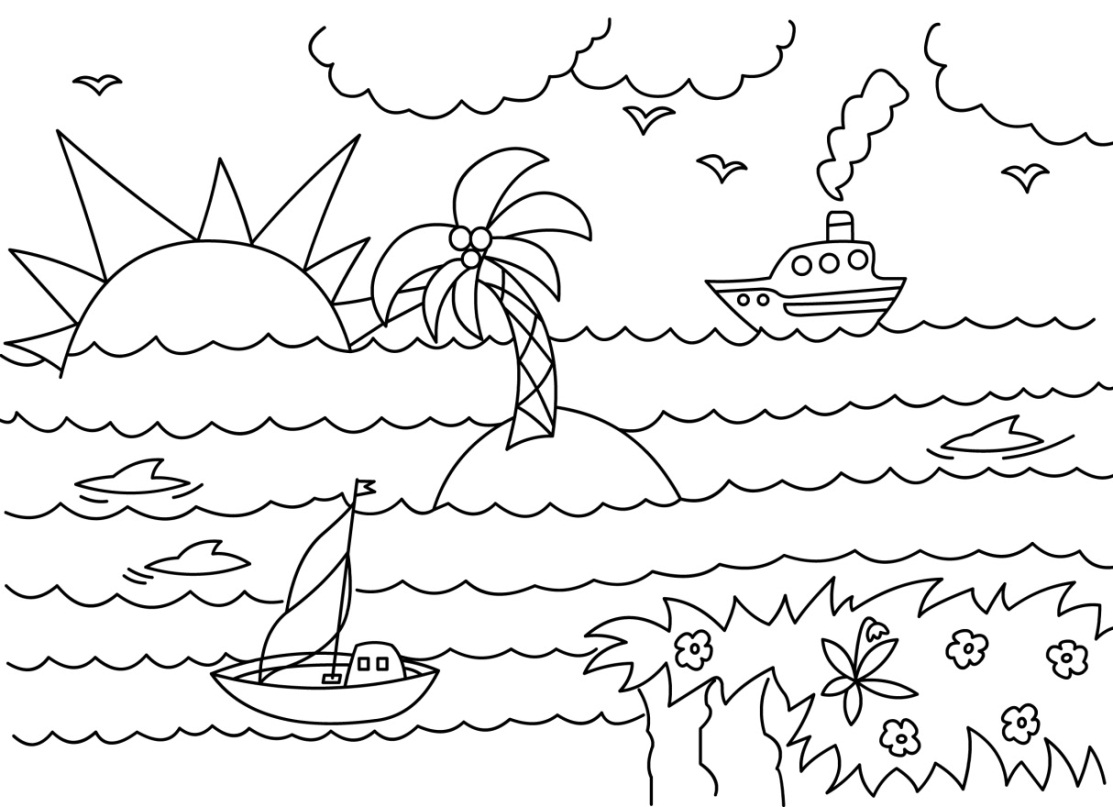 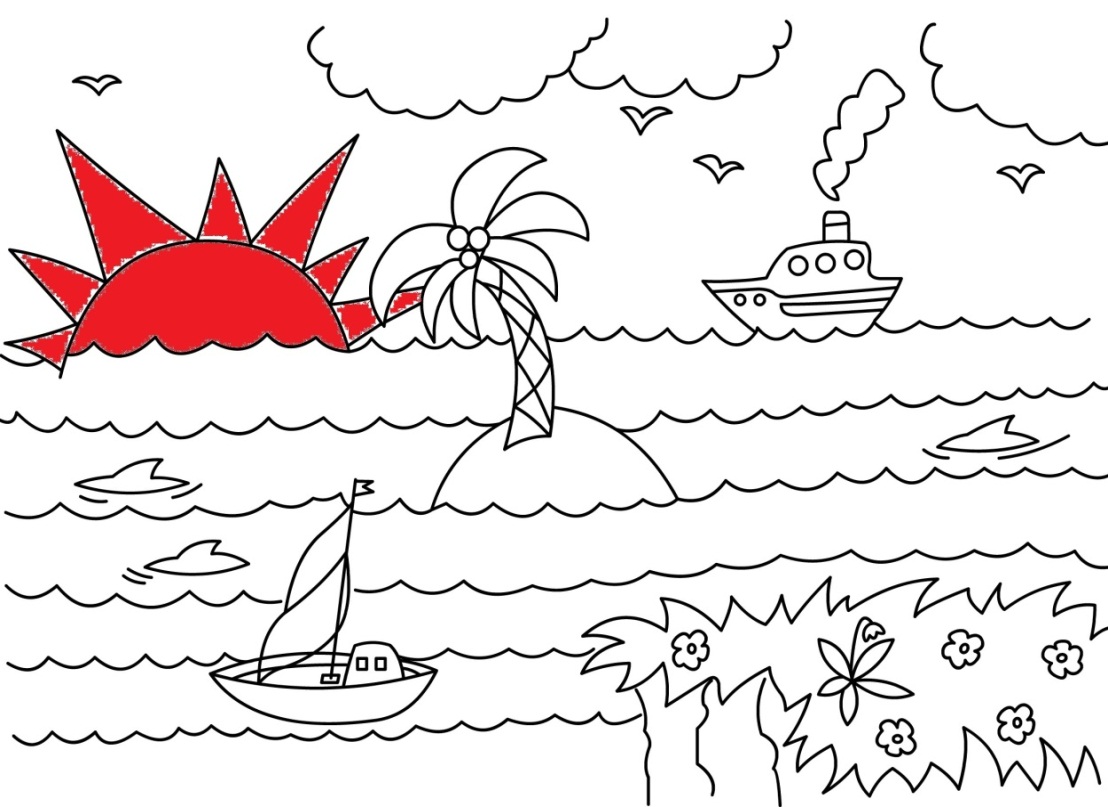 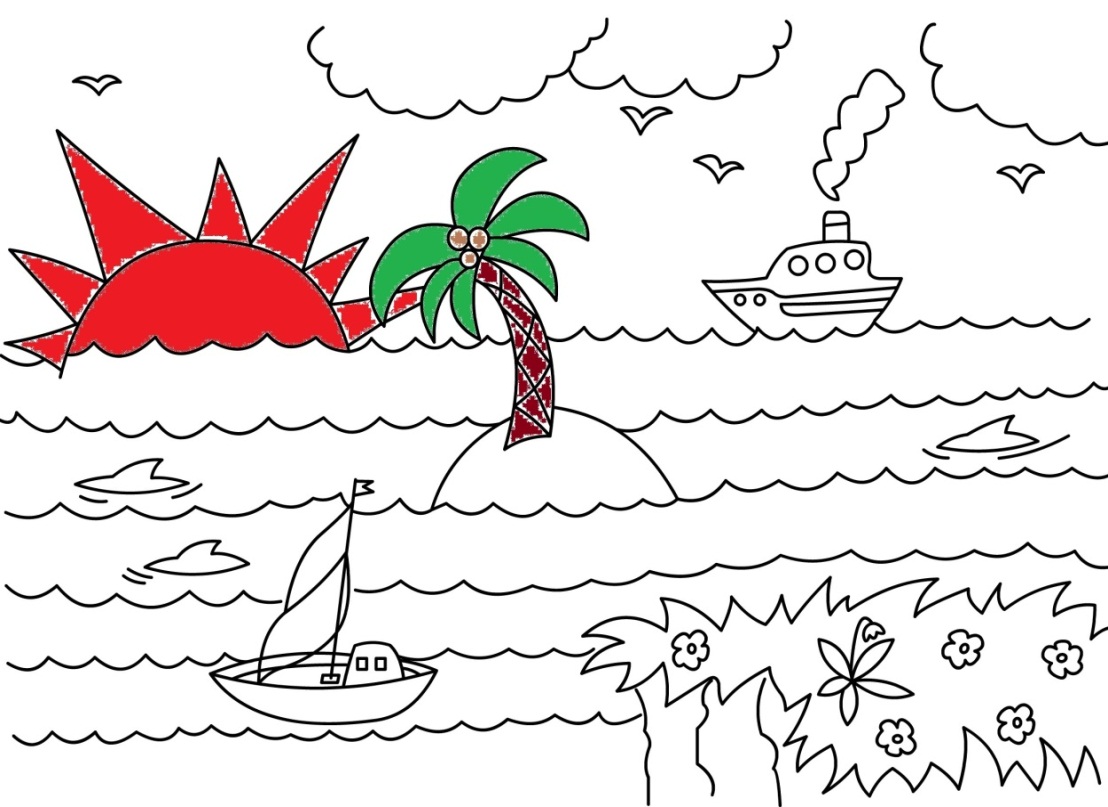 к  Индийскому
к Атлантическому
К какому океану относится Берингово море?
к  Тихому
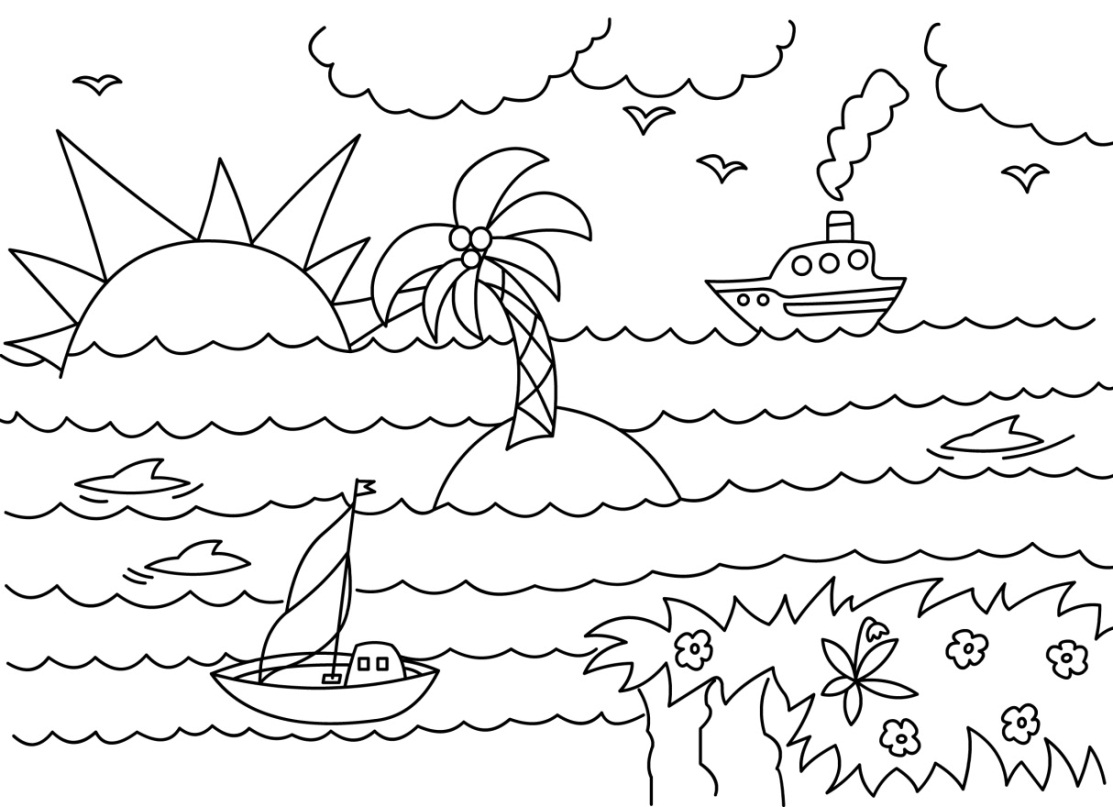 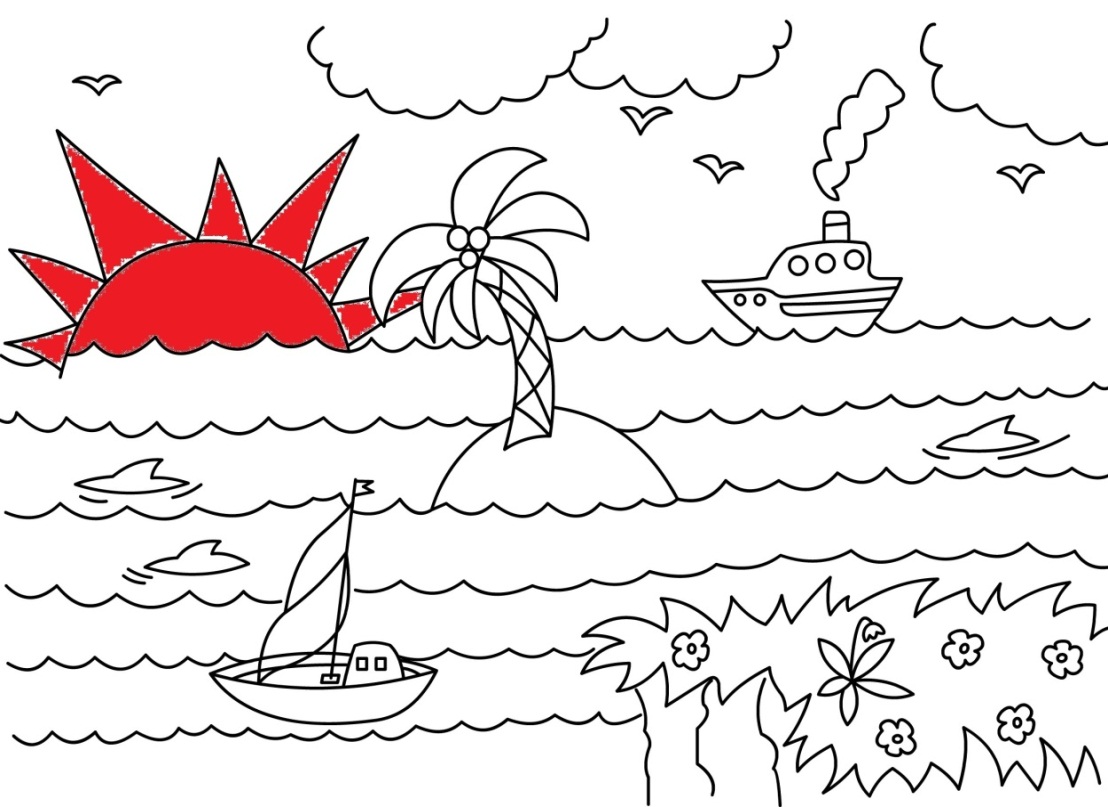 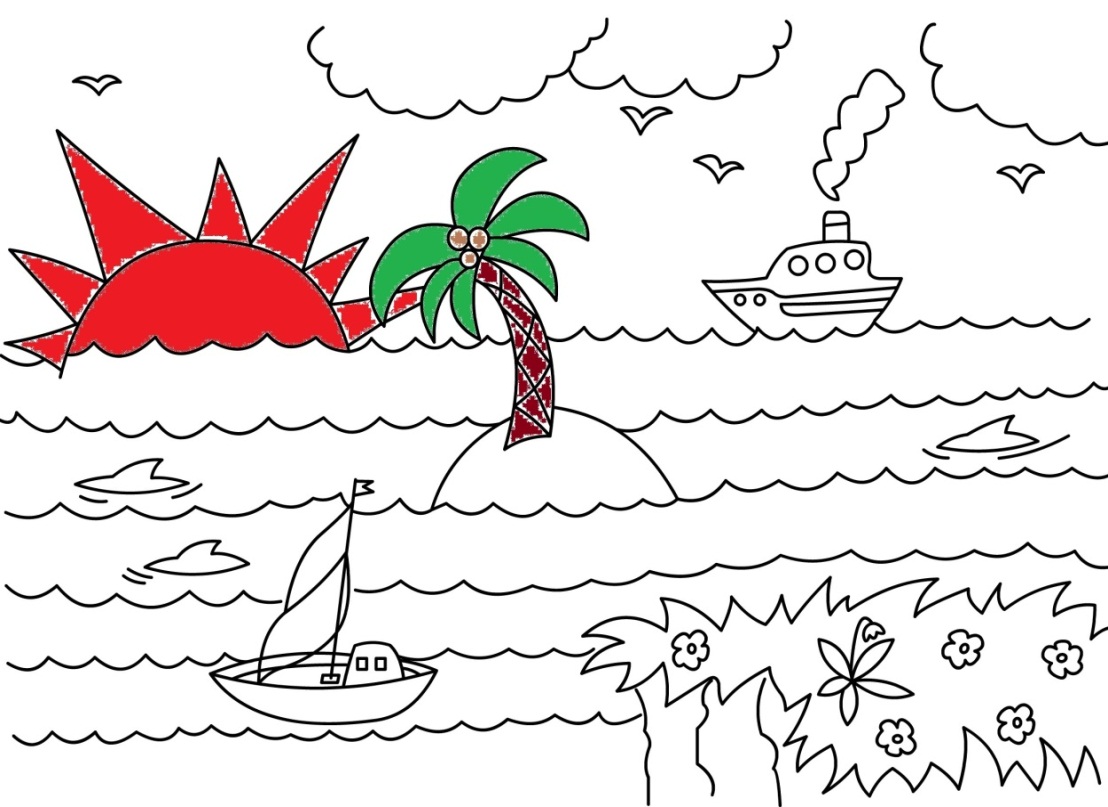 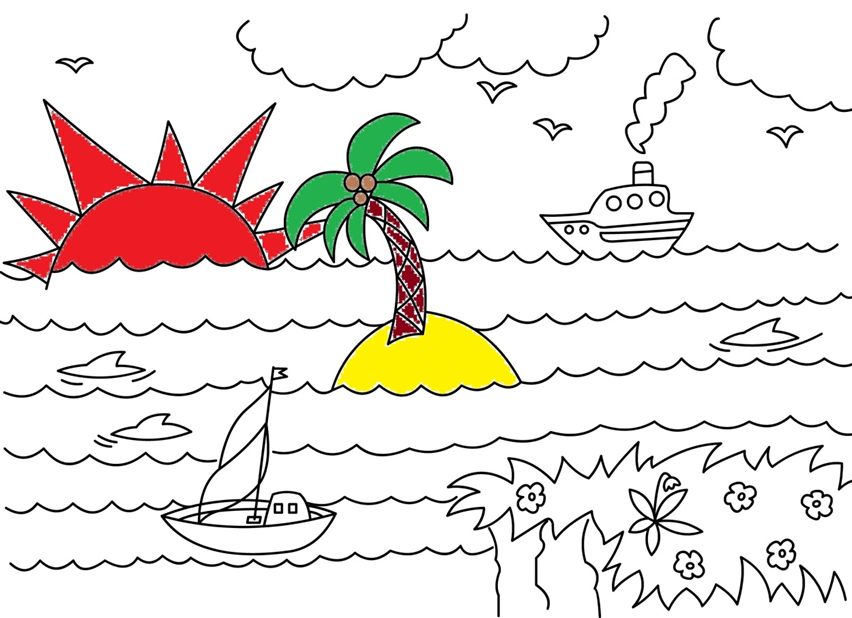 к  Индийскому
к  Северному ледовитому
Какое озеро России – самое большое?
Байкал
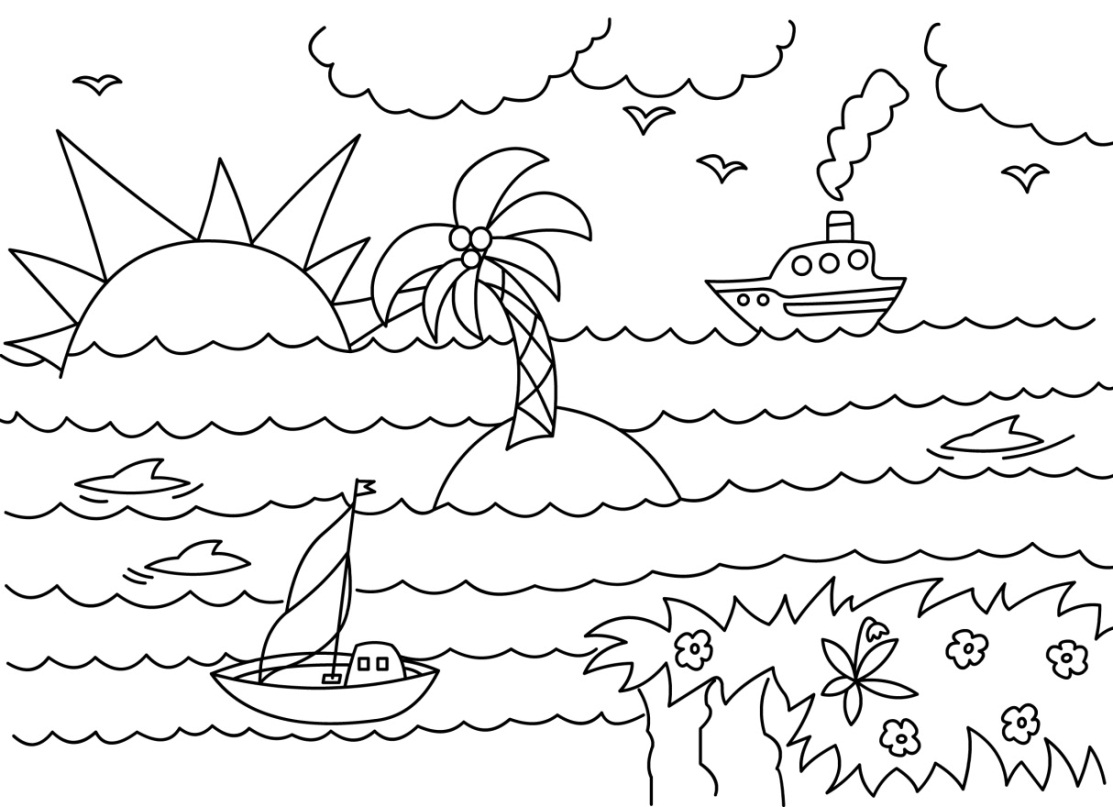 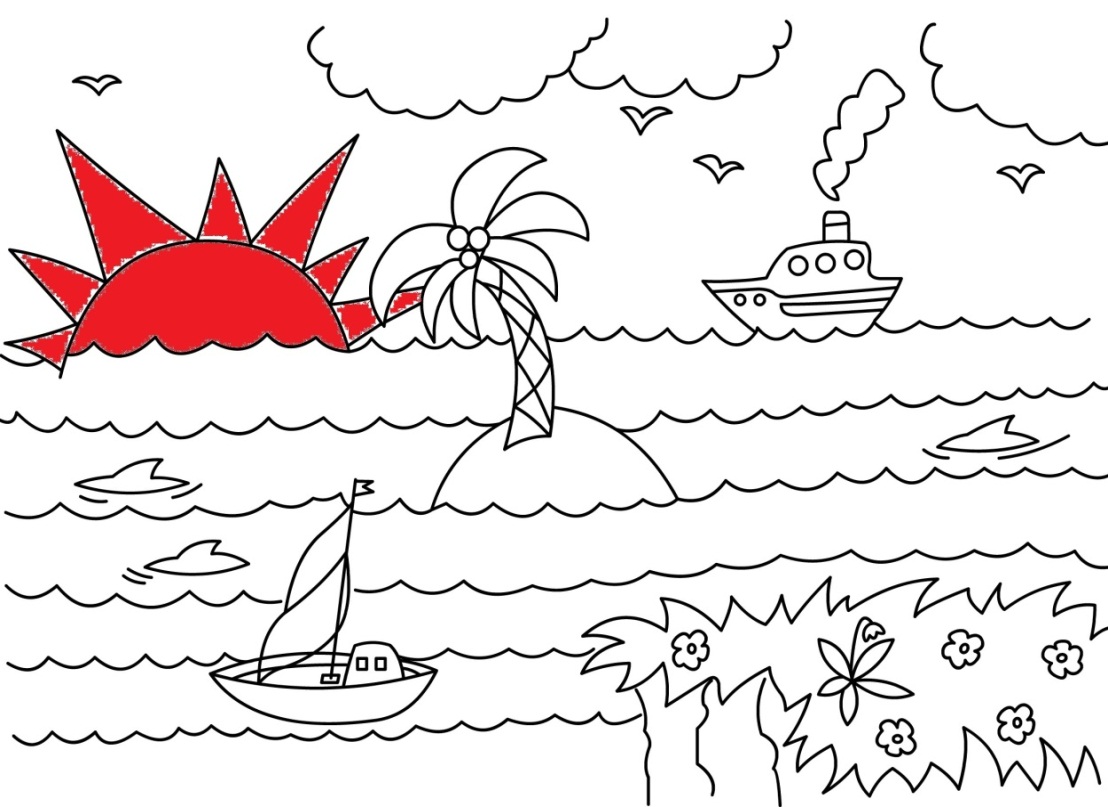 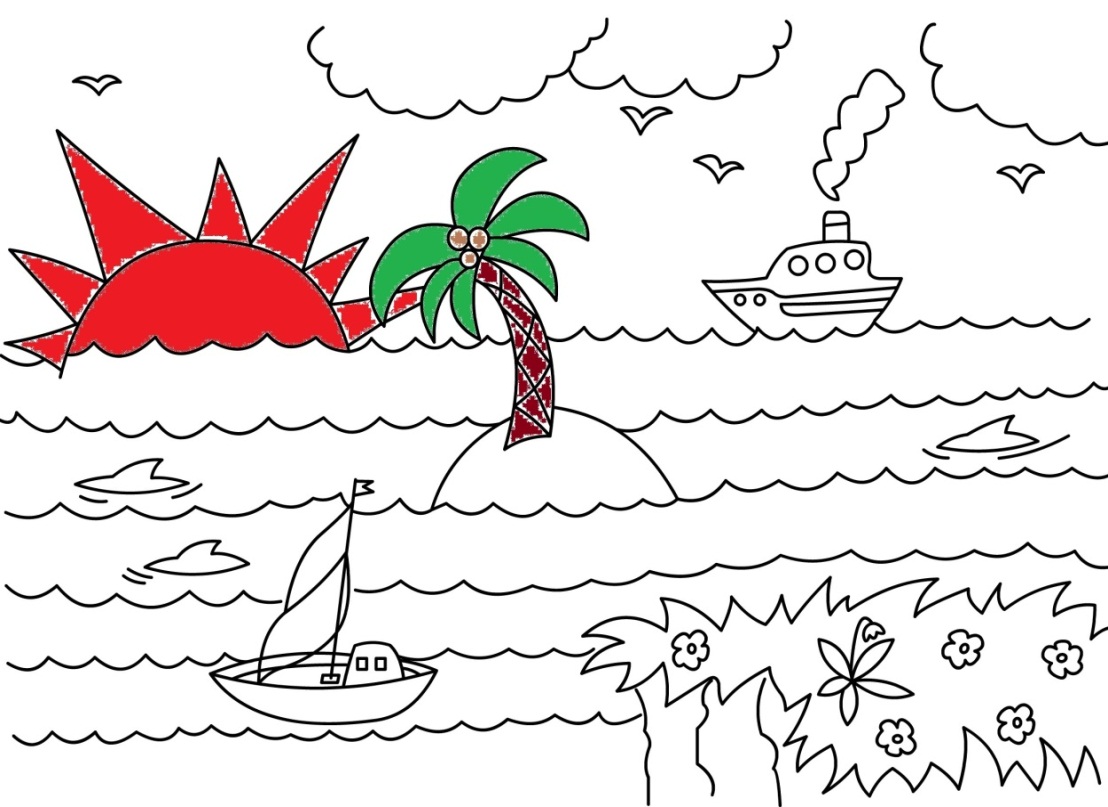 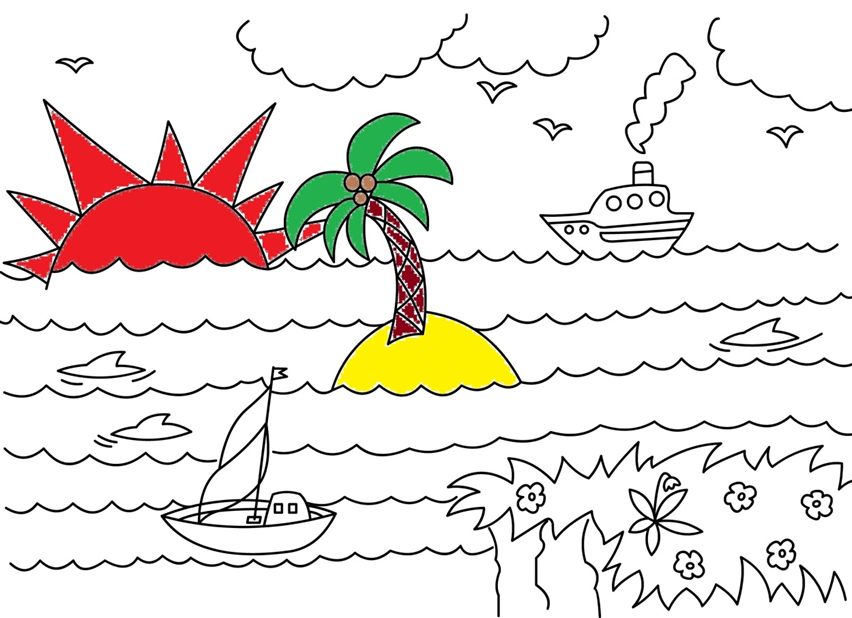 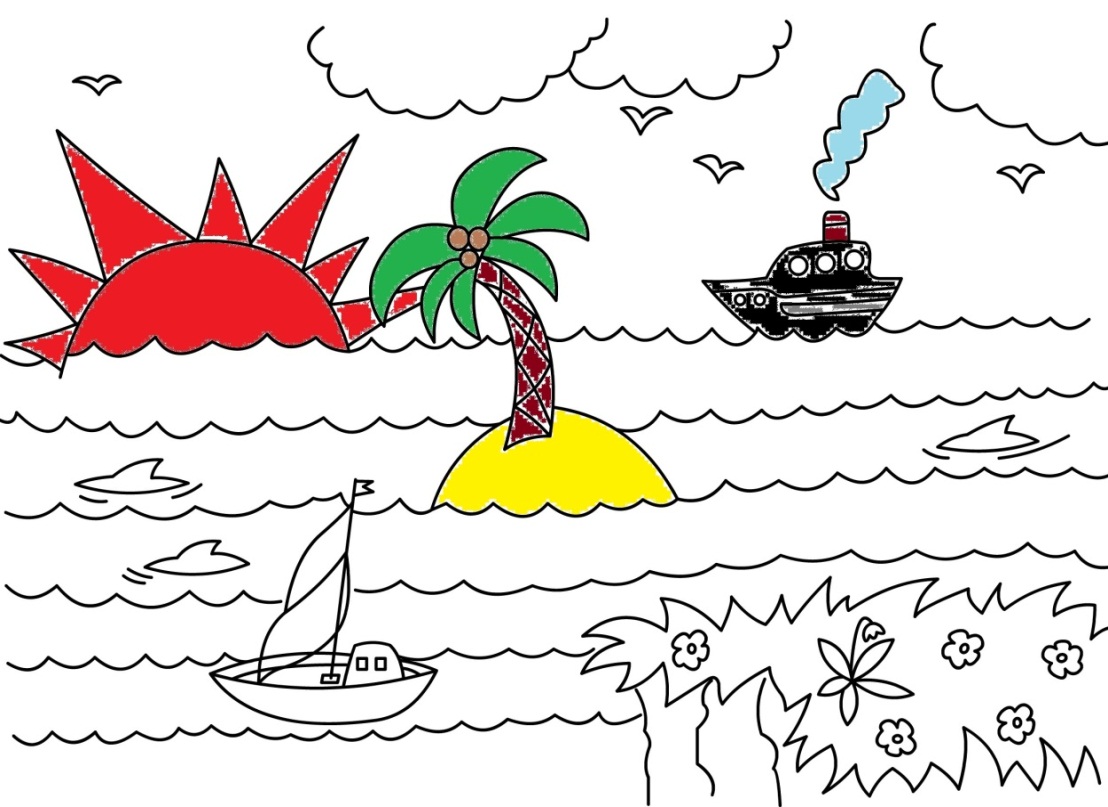 Каспийское
Ладожское
Какое озеро России – самое глубокое?
Байкал
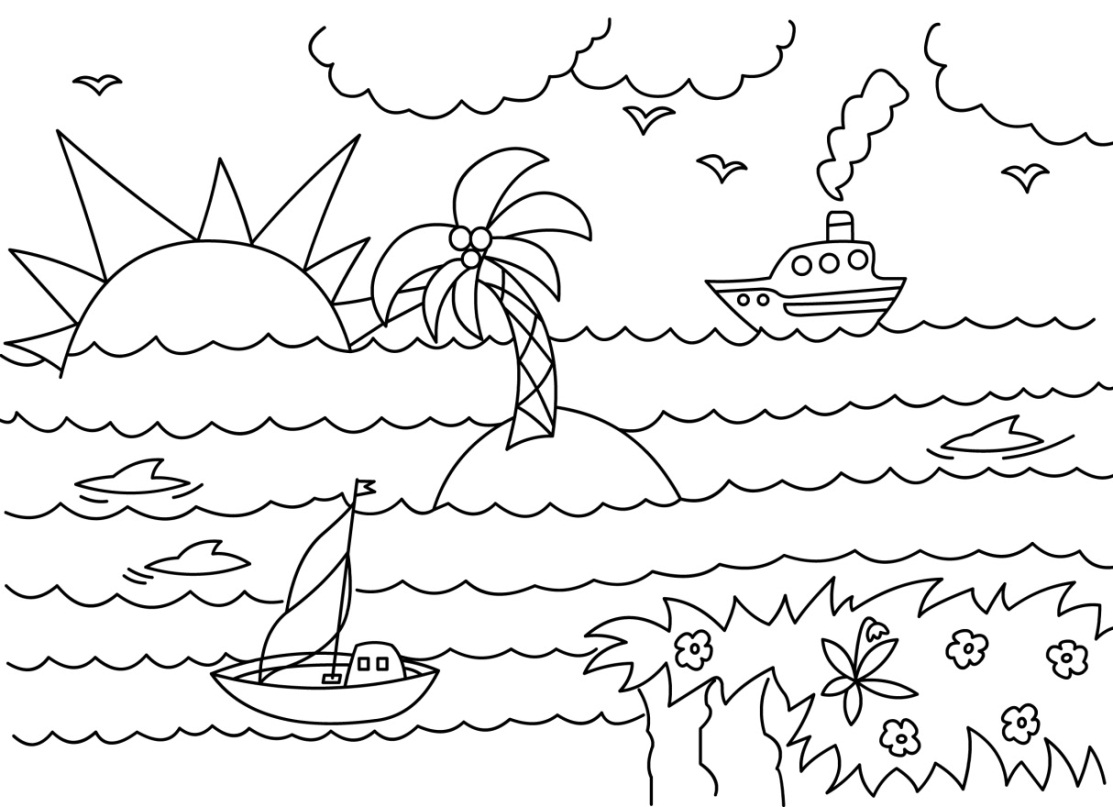 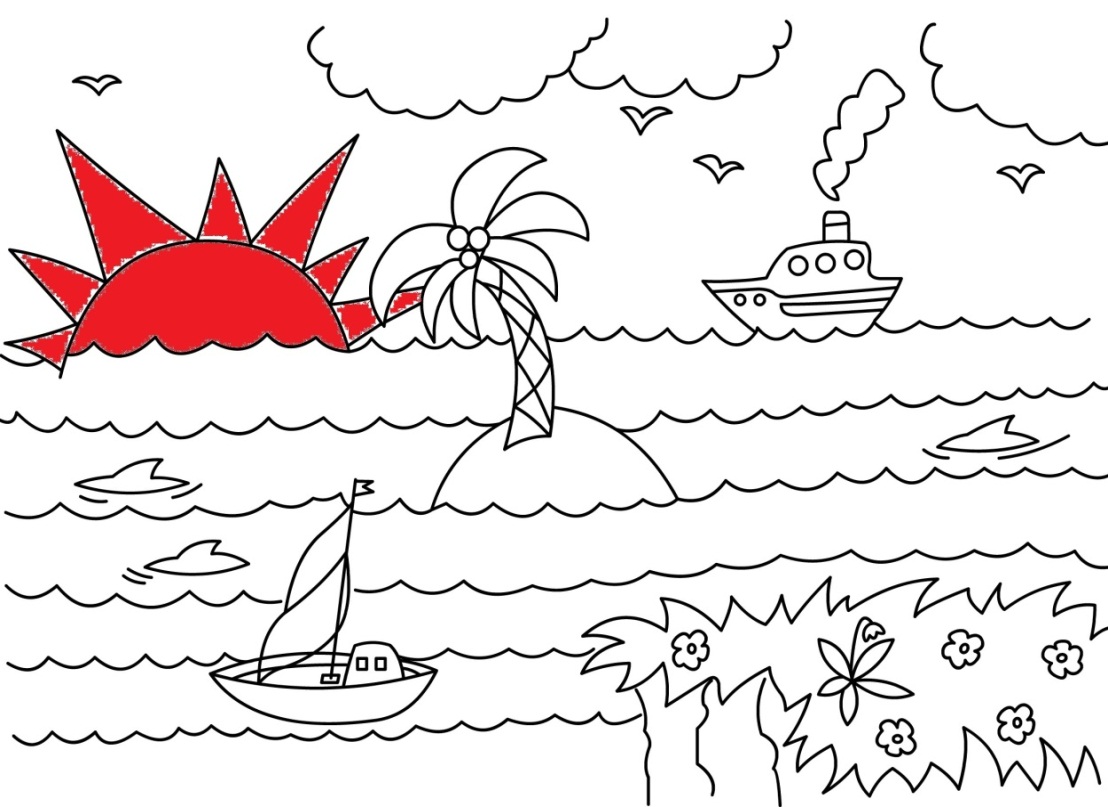 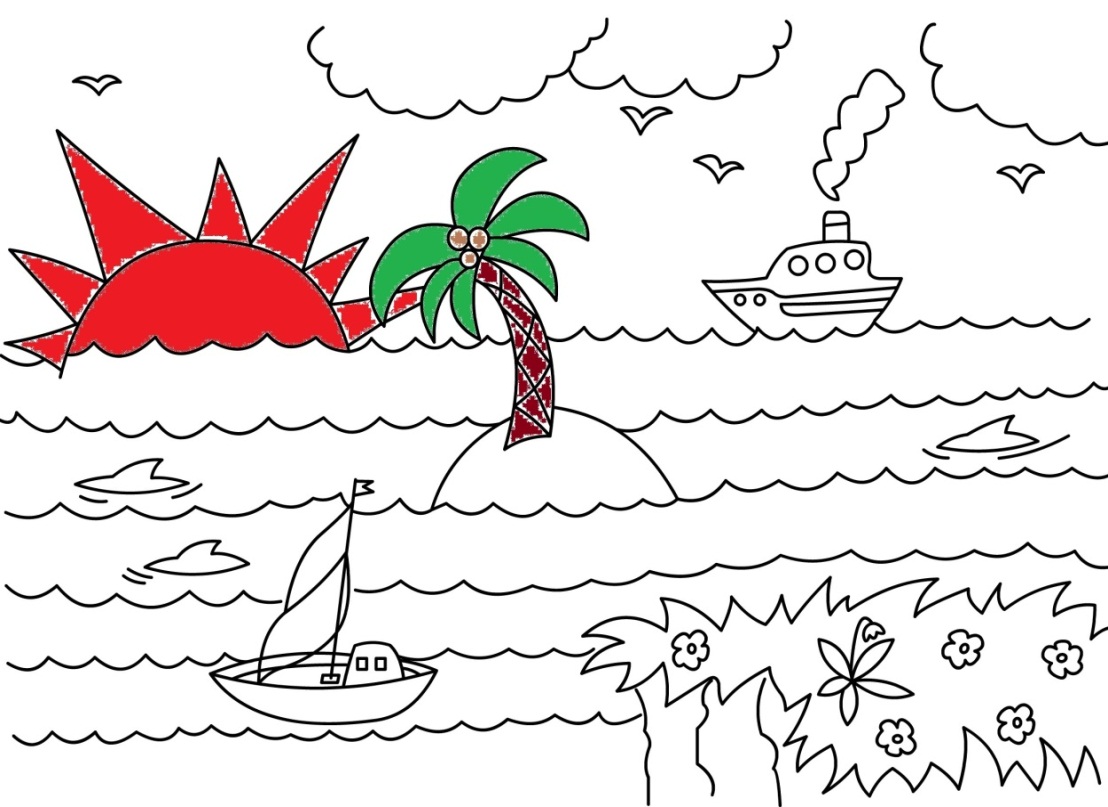 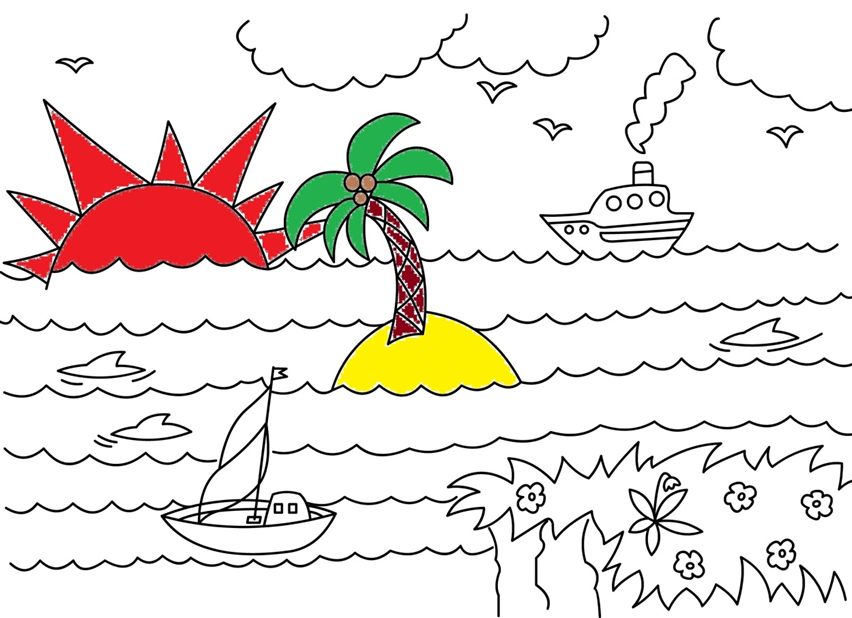 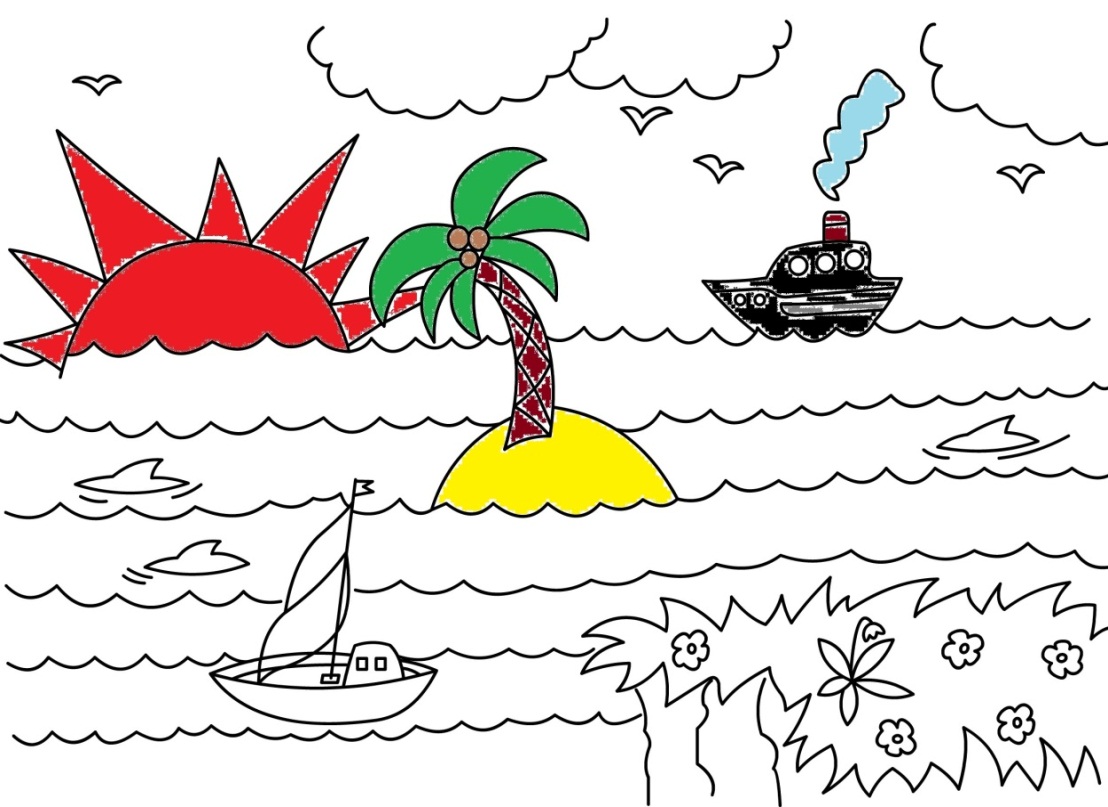 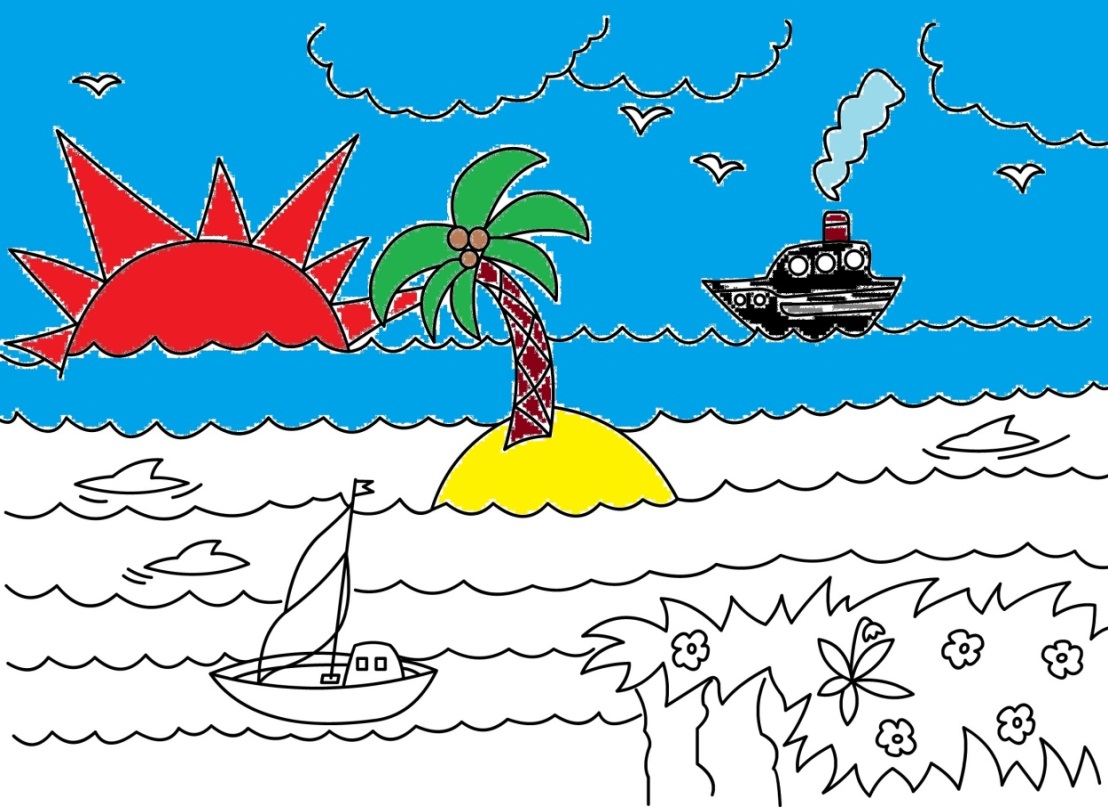 Каспийское
Онежское
Какое озеро считается самым крупным в Европе?
Ладожское
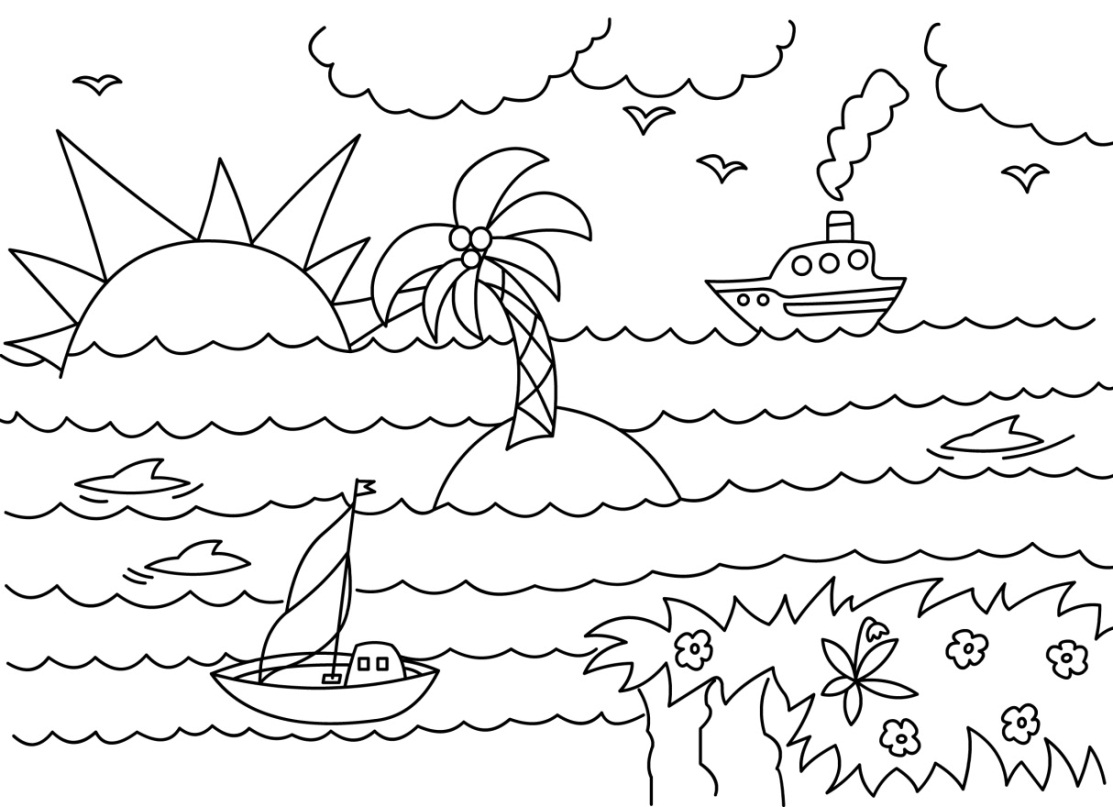 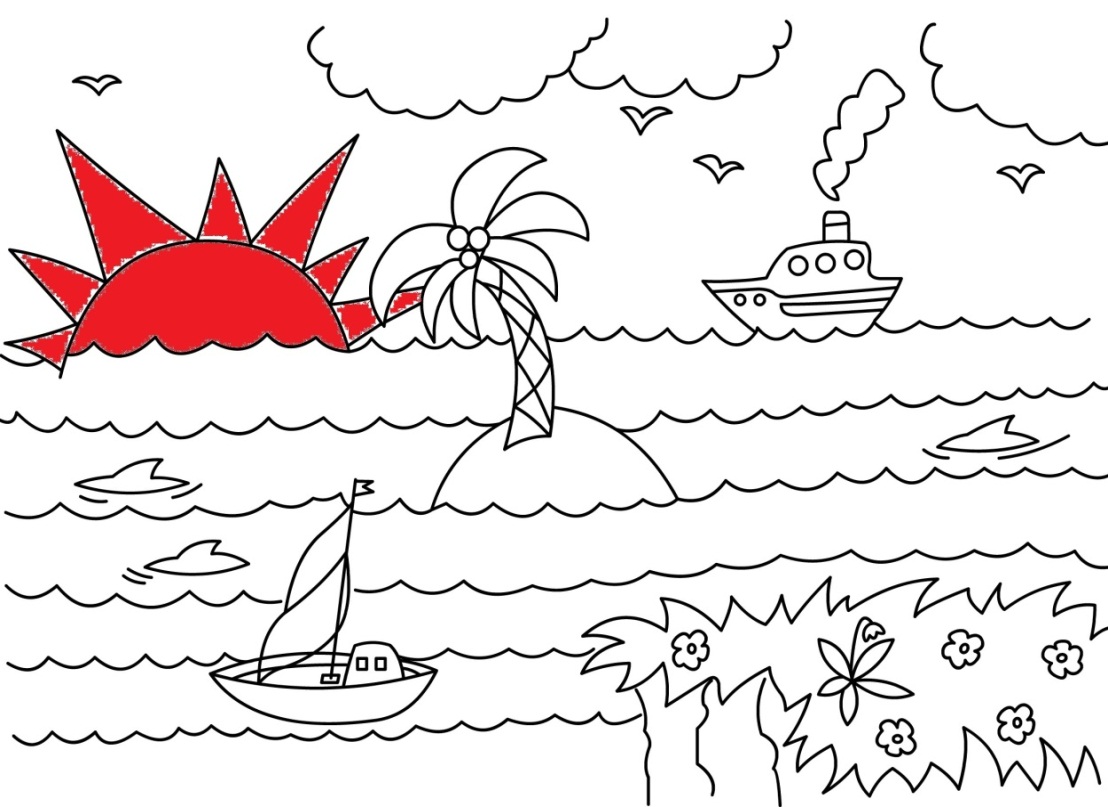 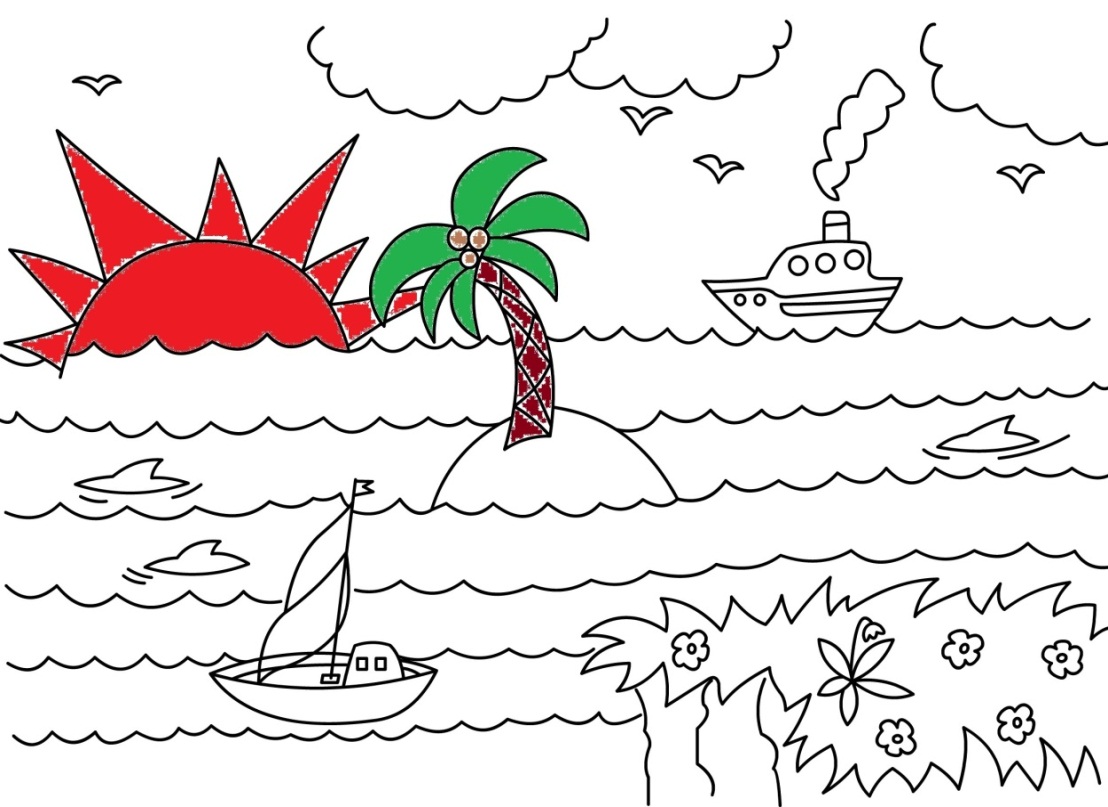 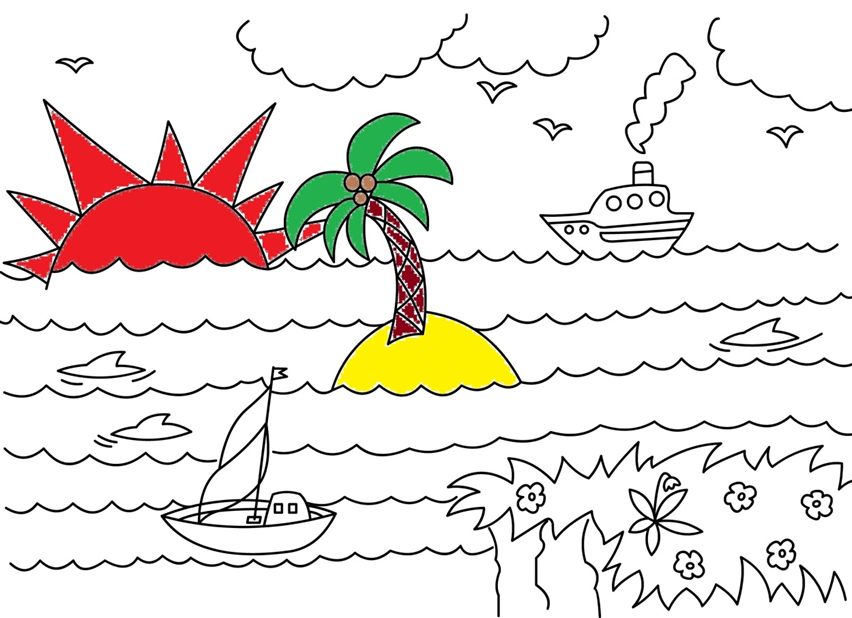 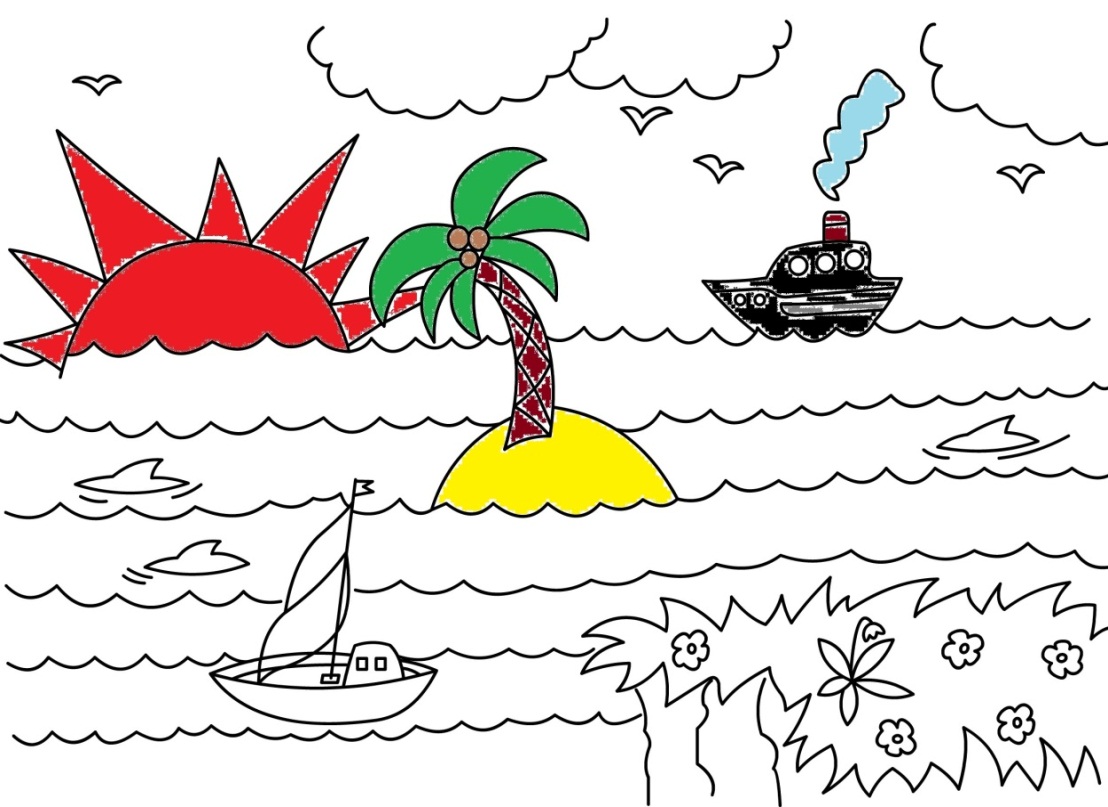 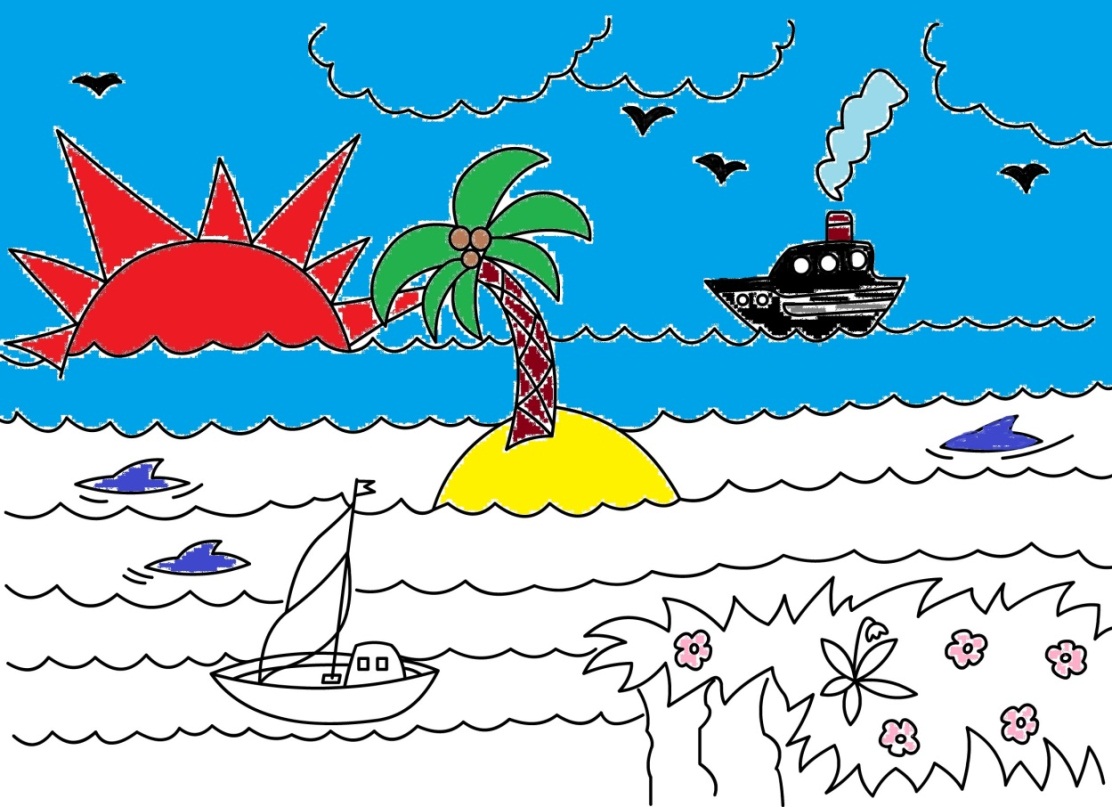 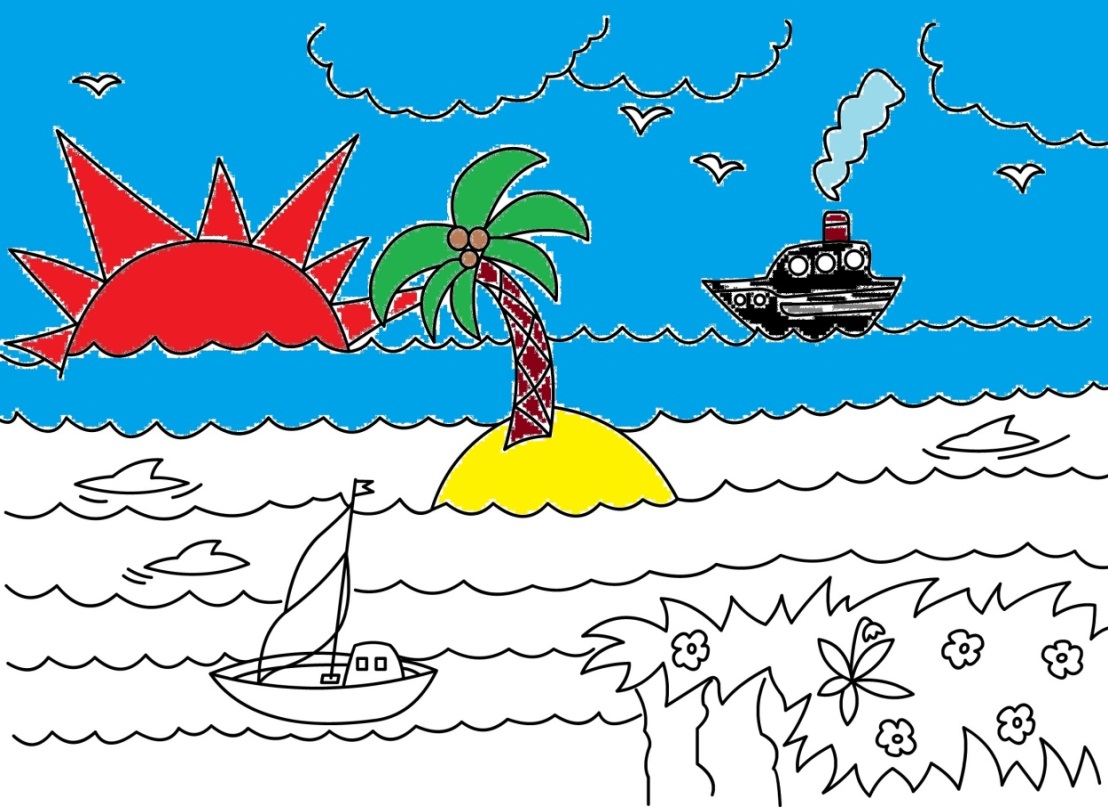 Каспийское
Онежское
Из какого озера вытекает река Нева?
Из Ладожского
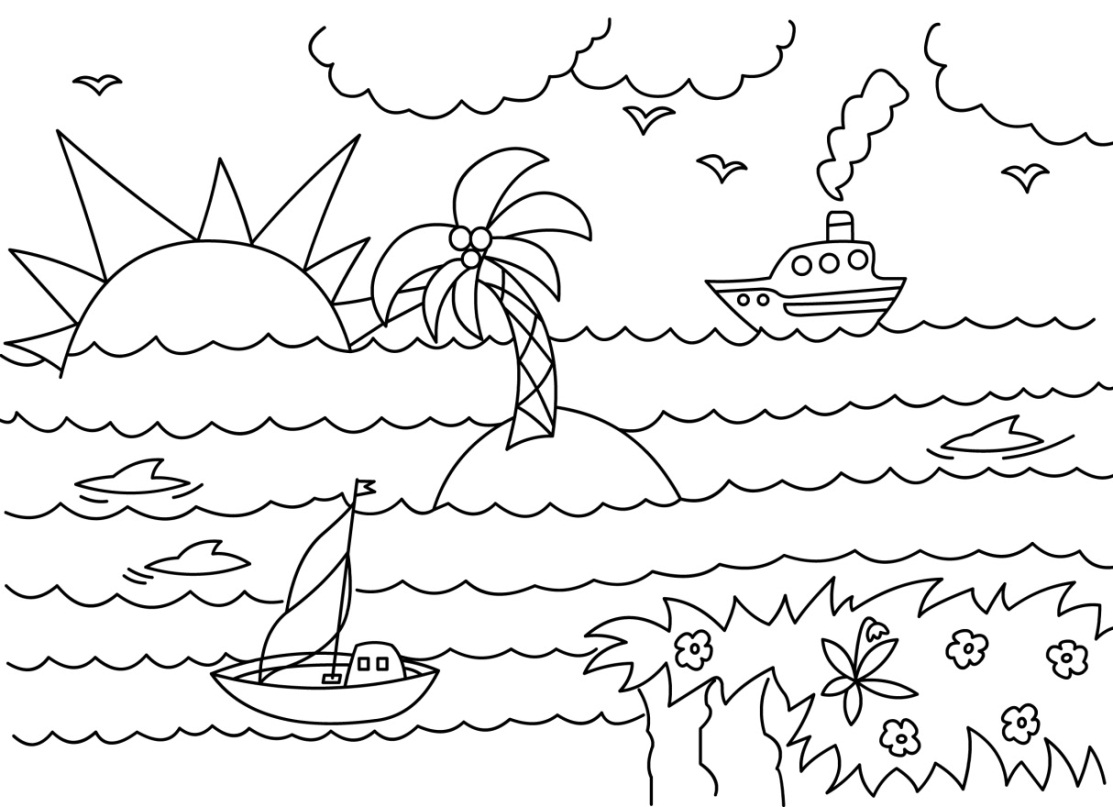 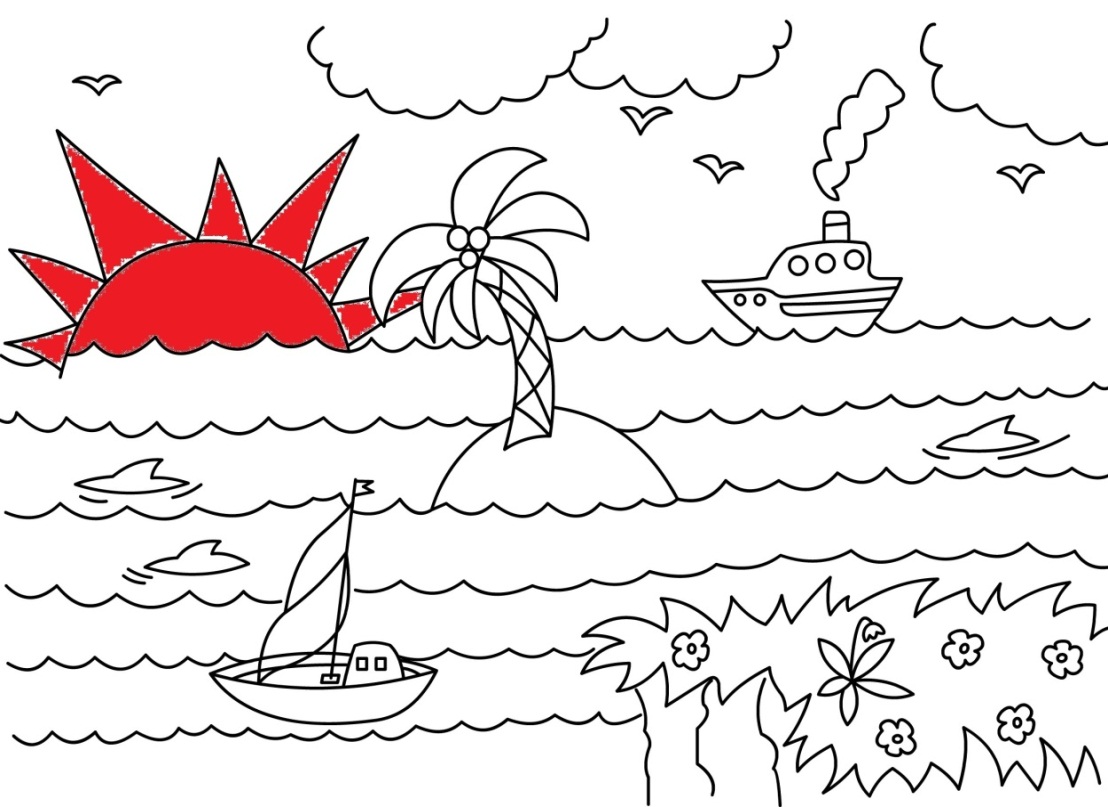 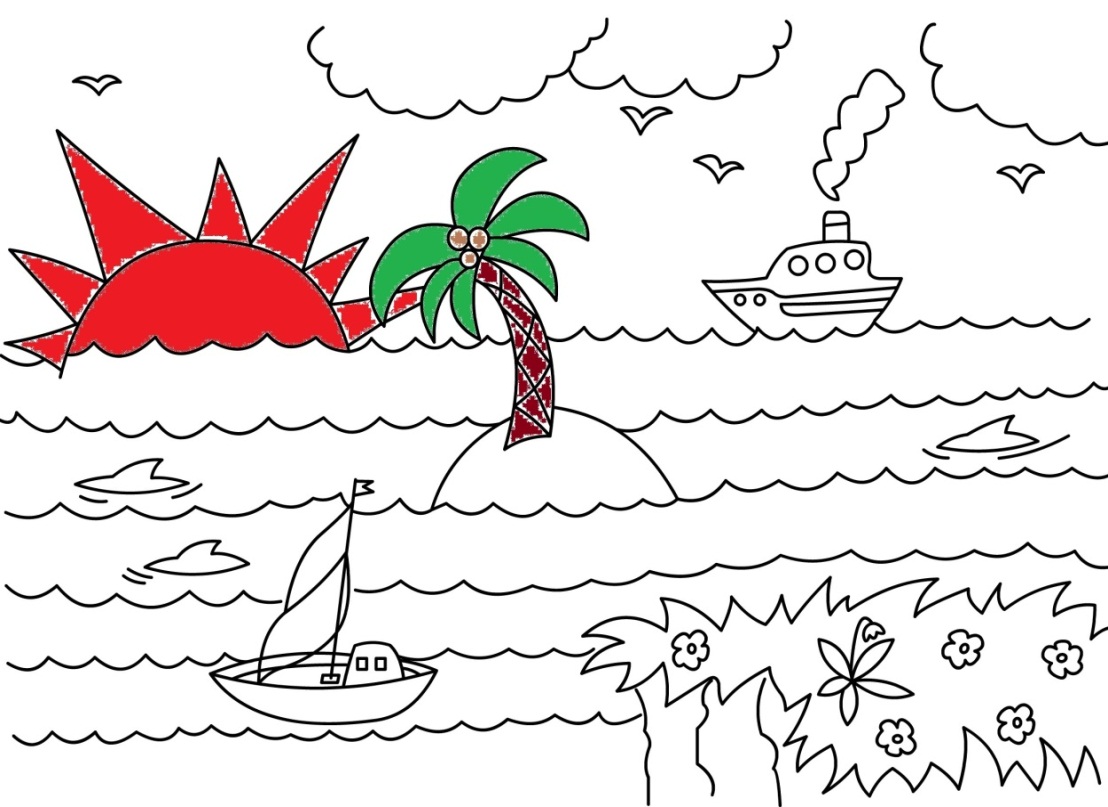 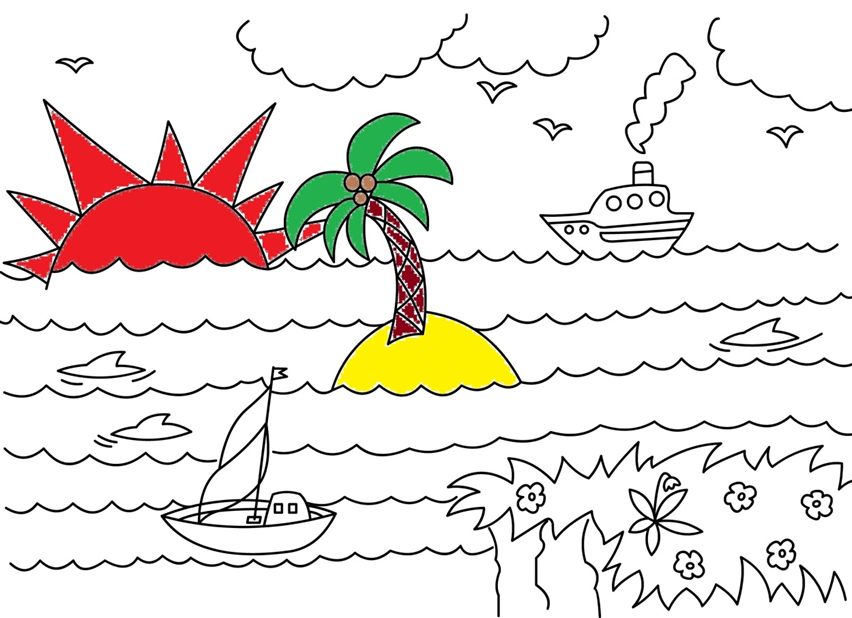 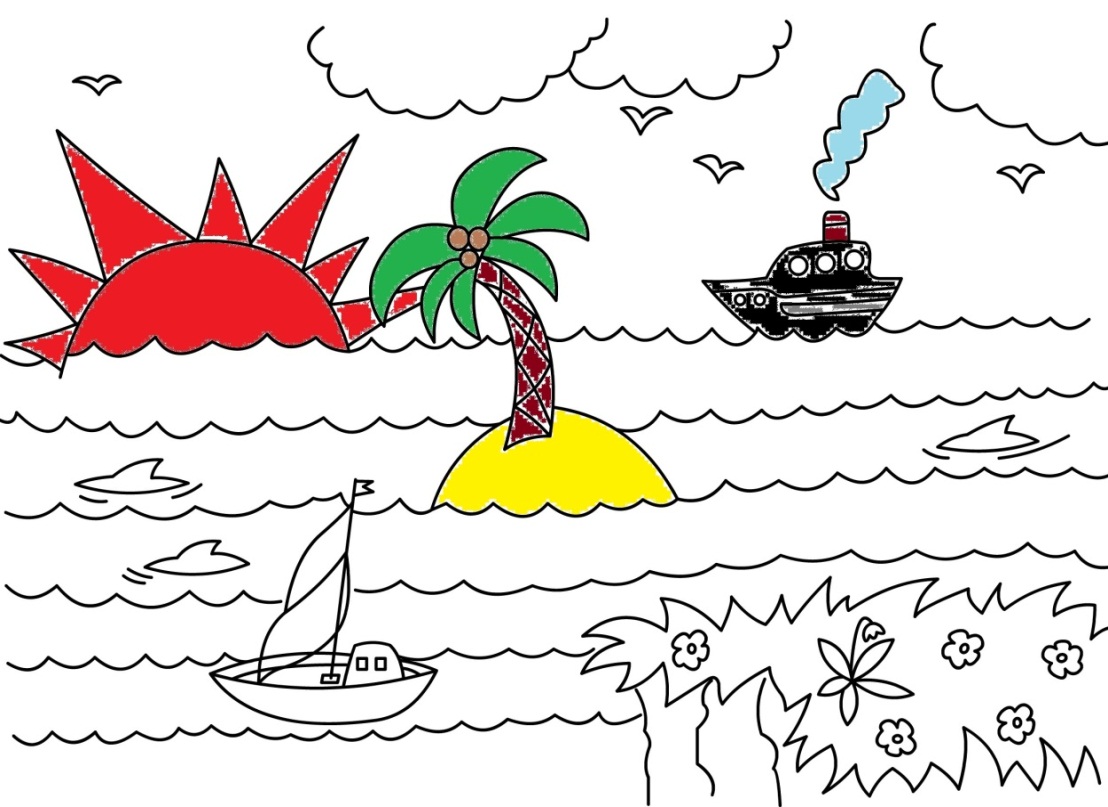 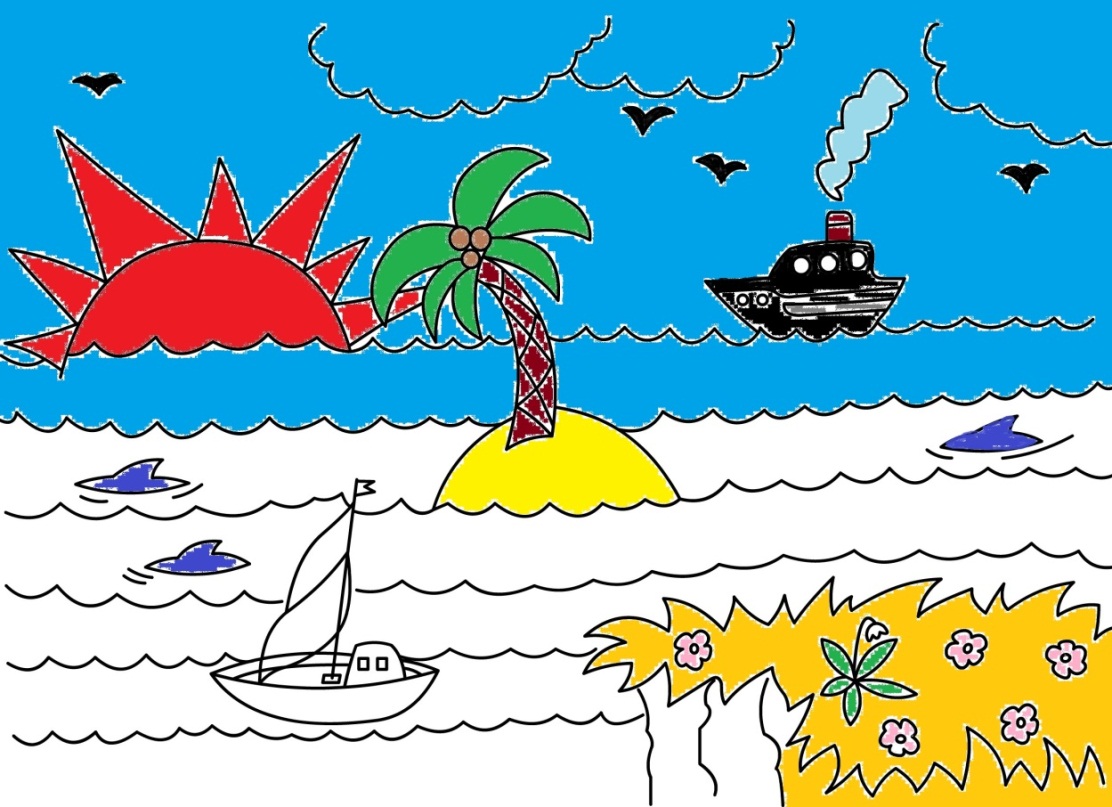 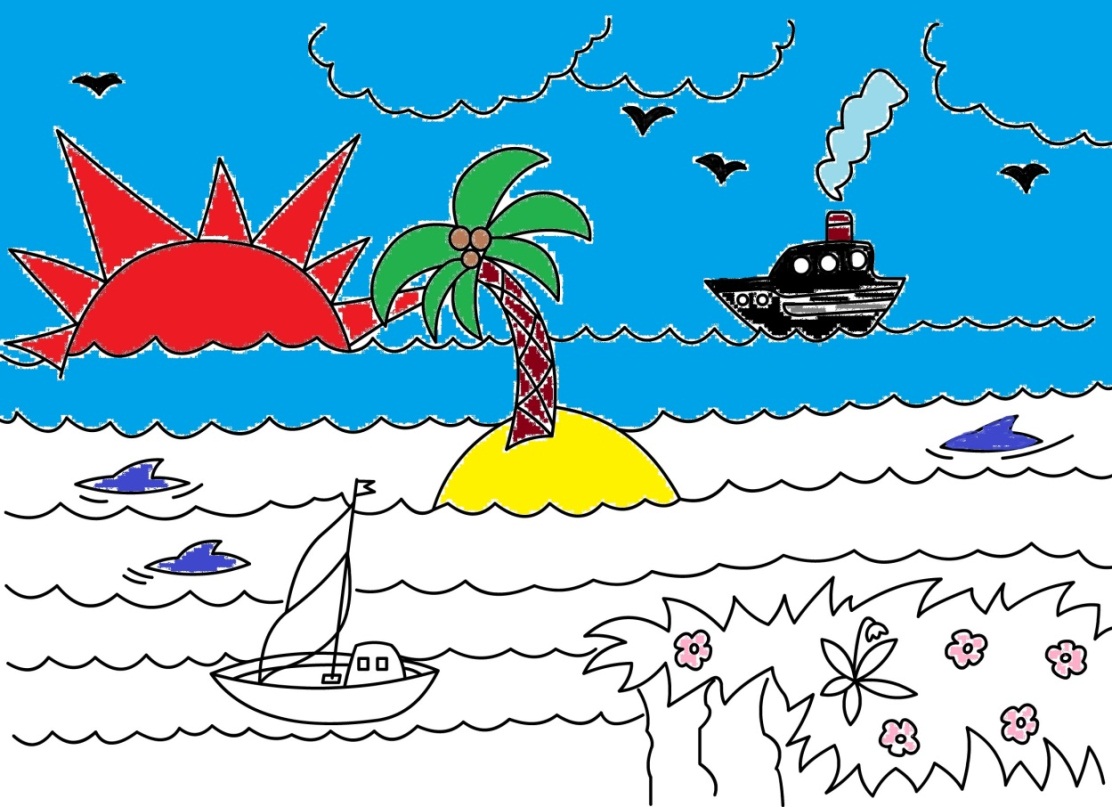 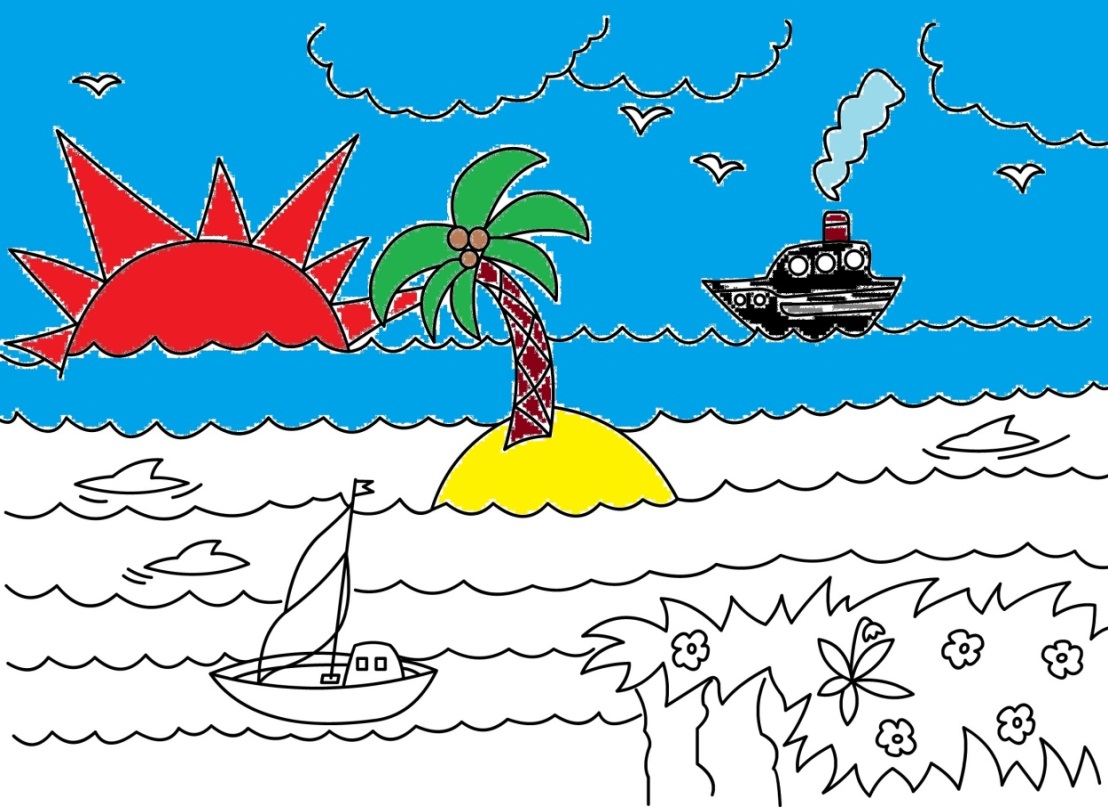 Из Каспийского
Из Онежского
Сколько рек в России?
Около  200
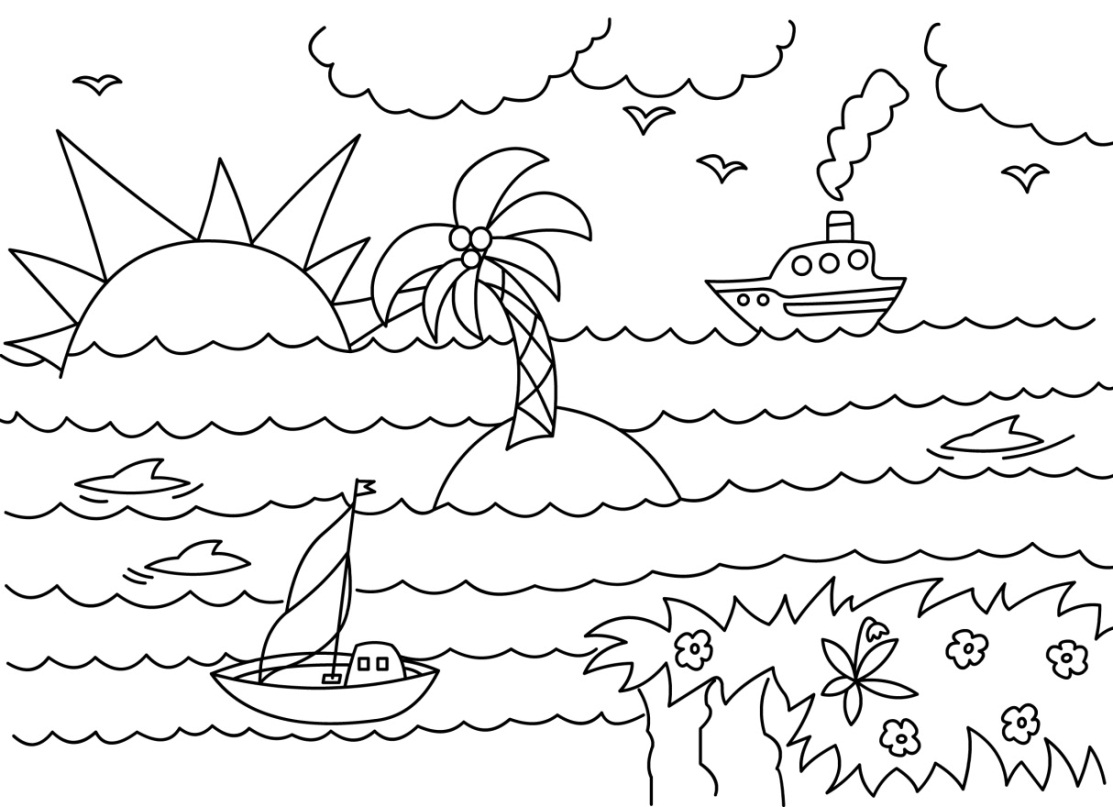 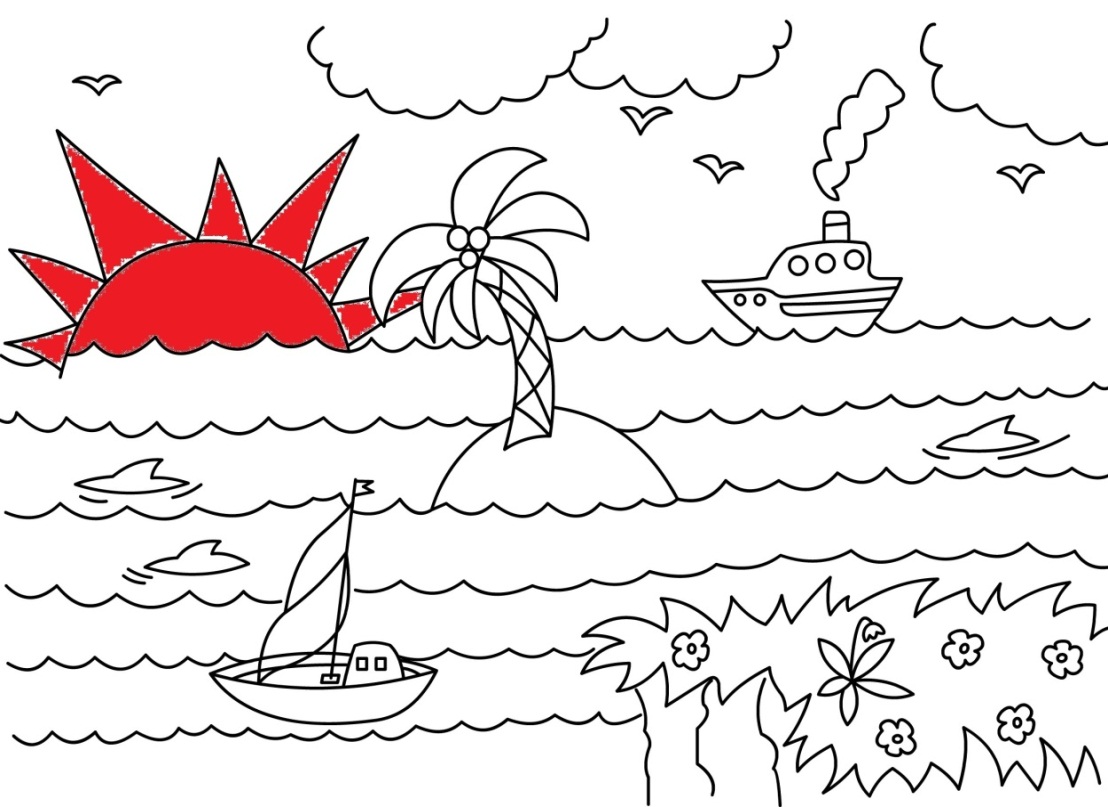 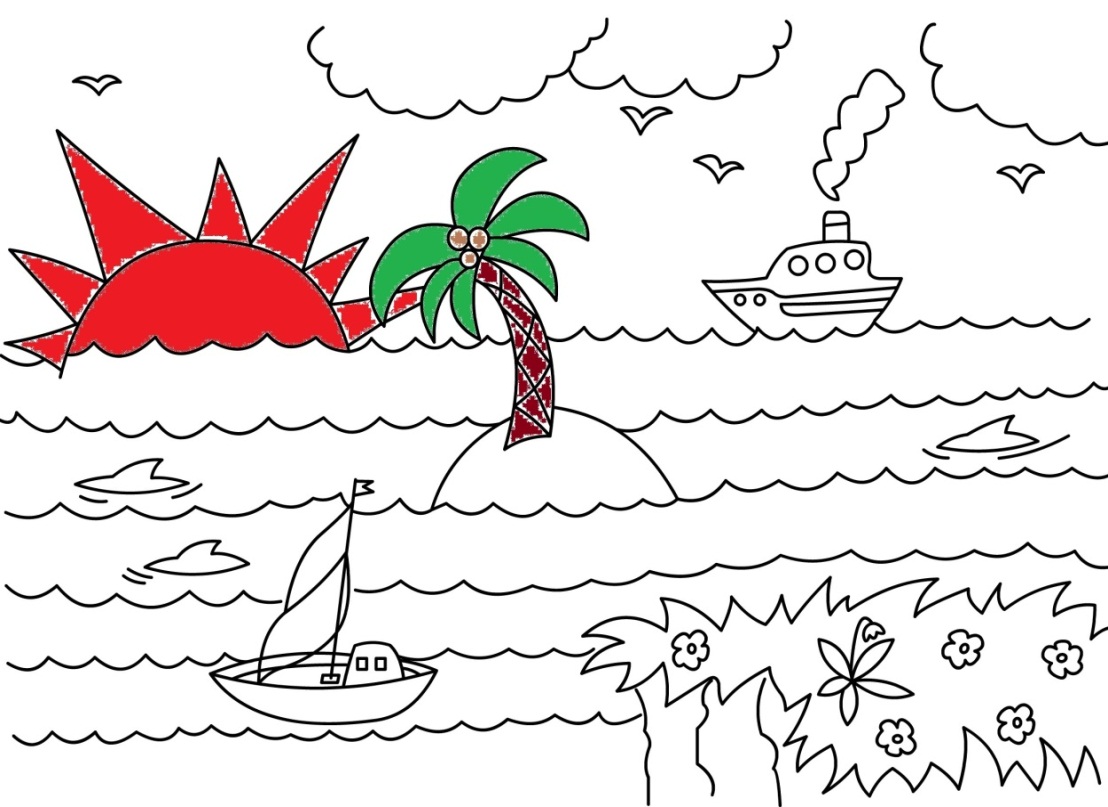 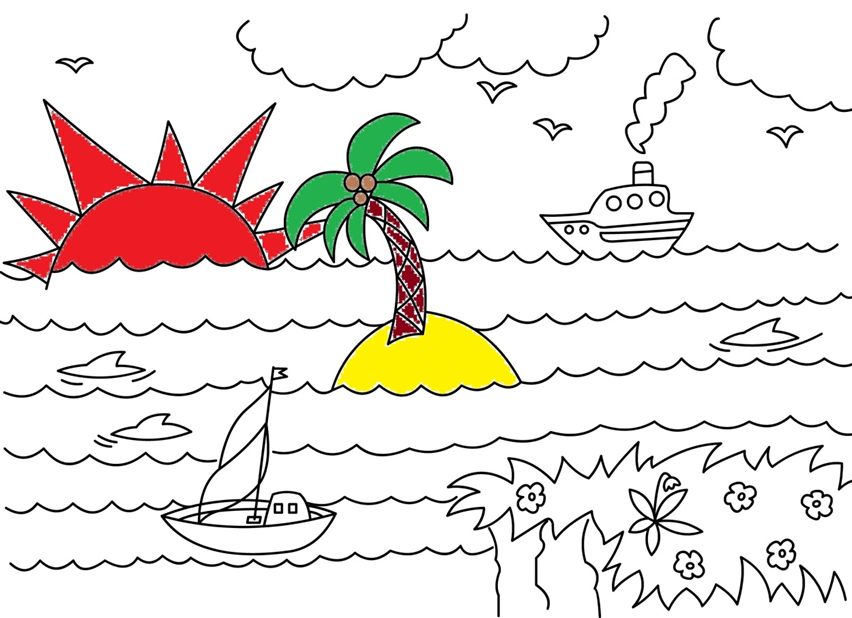 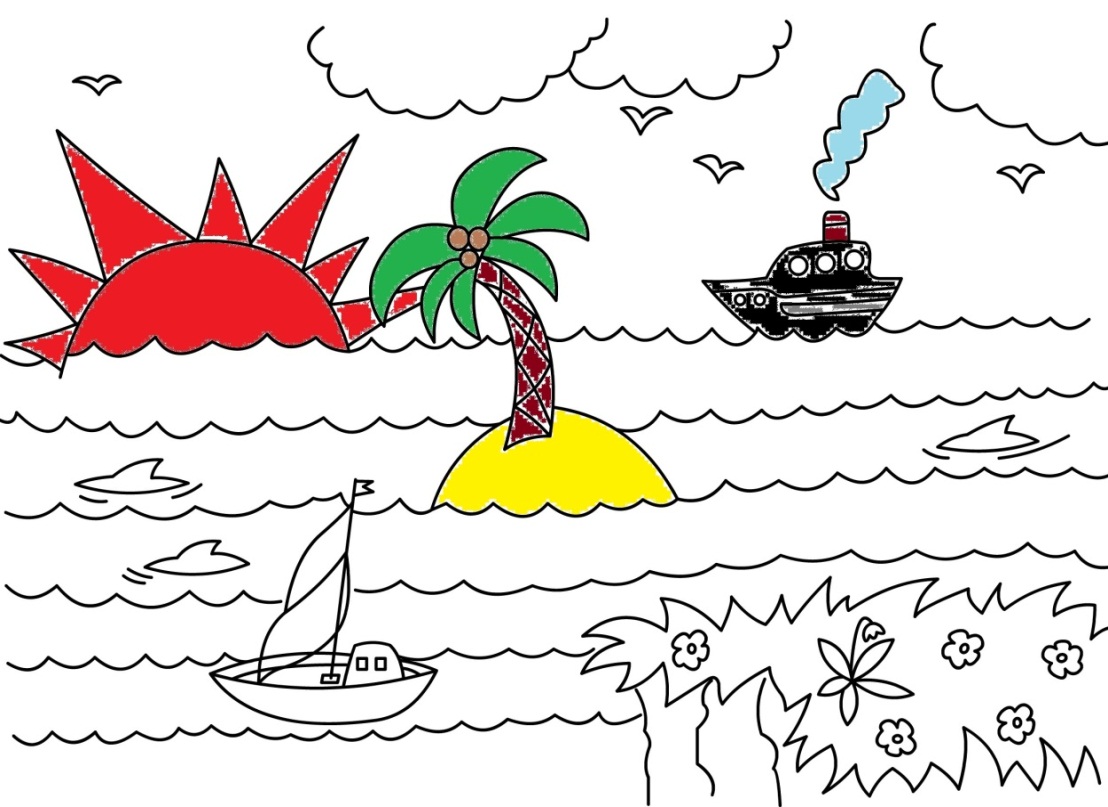 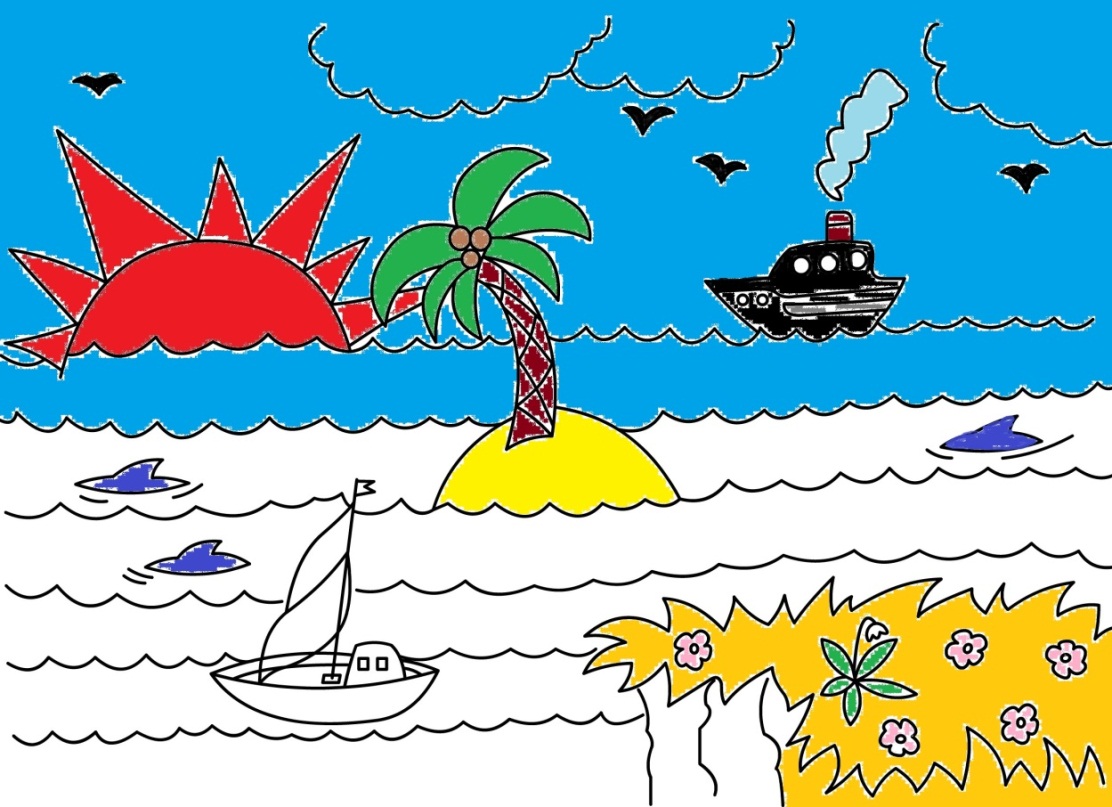 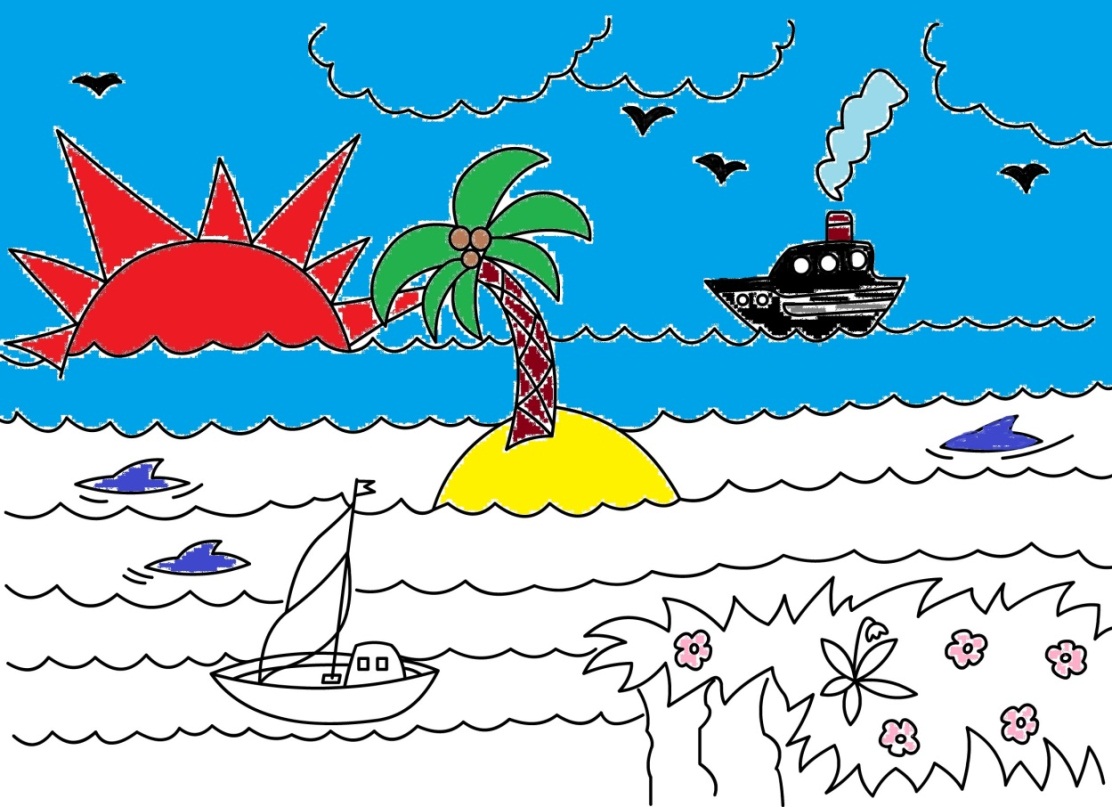 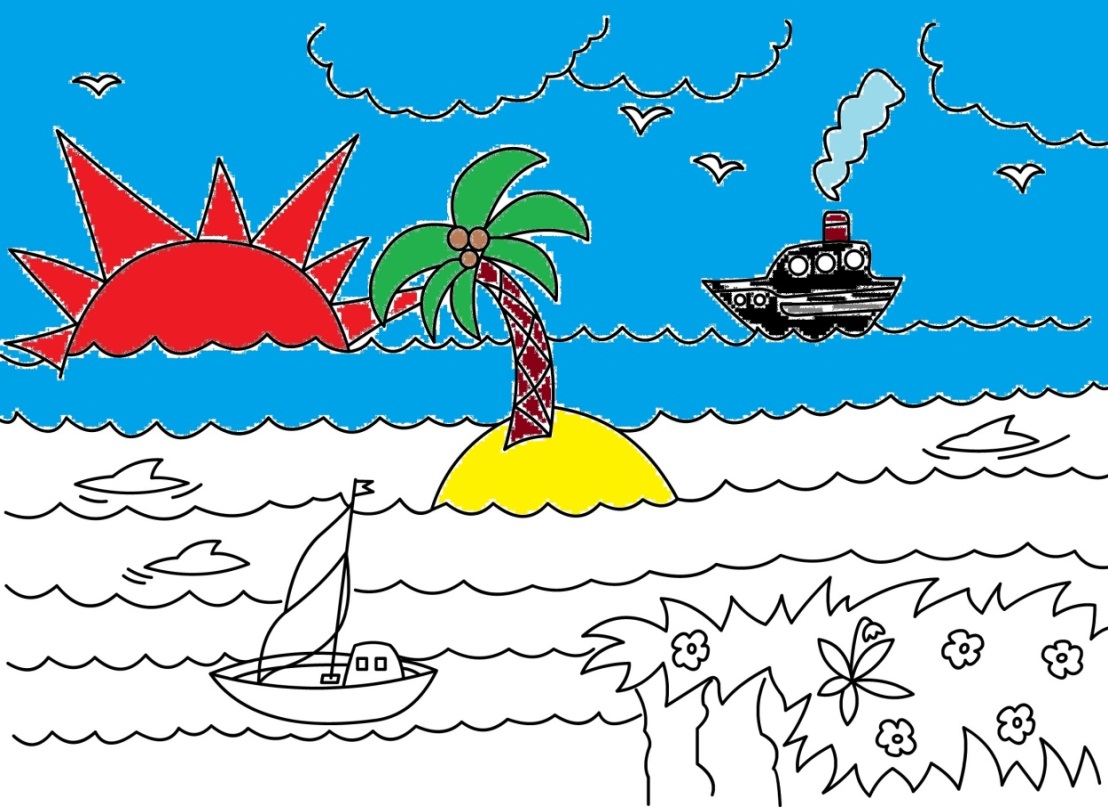 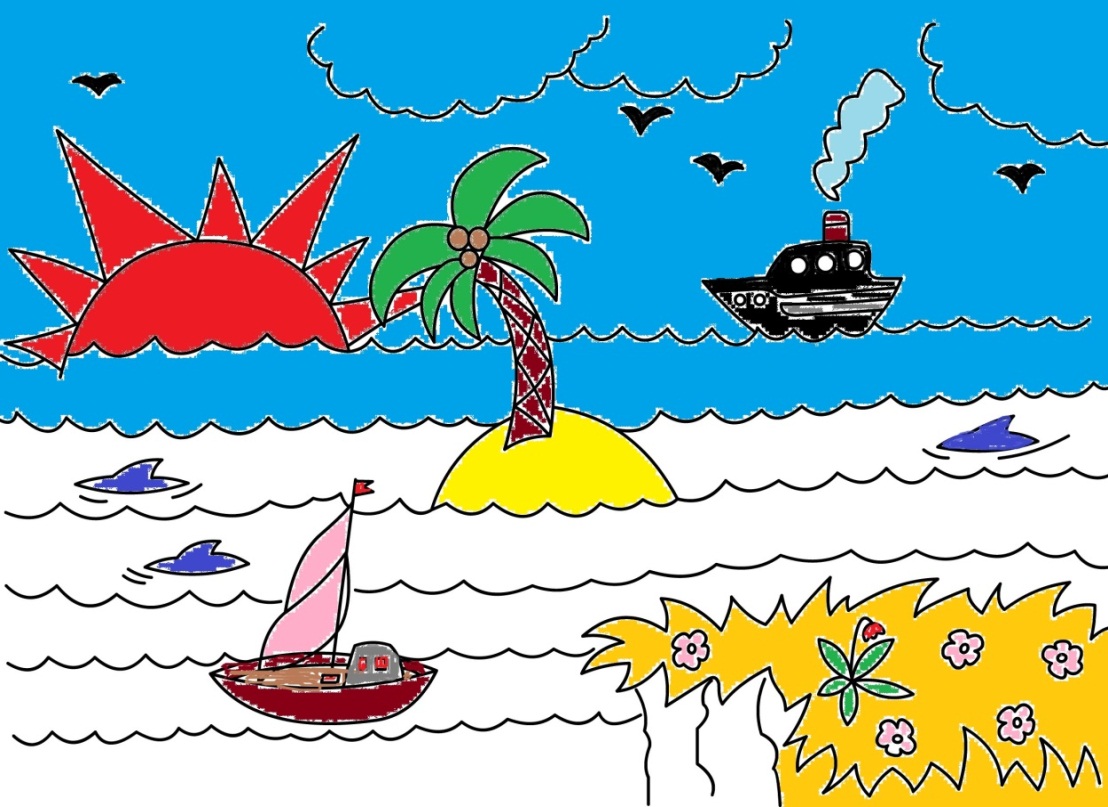 Около 2 000  000
Около  2000
Что охраняется в Дальневосточном заповеднике?
Участок моря
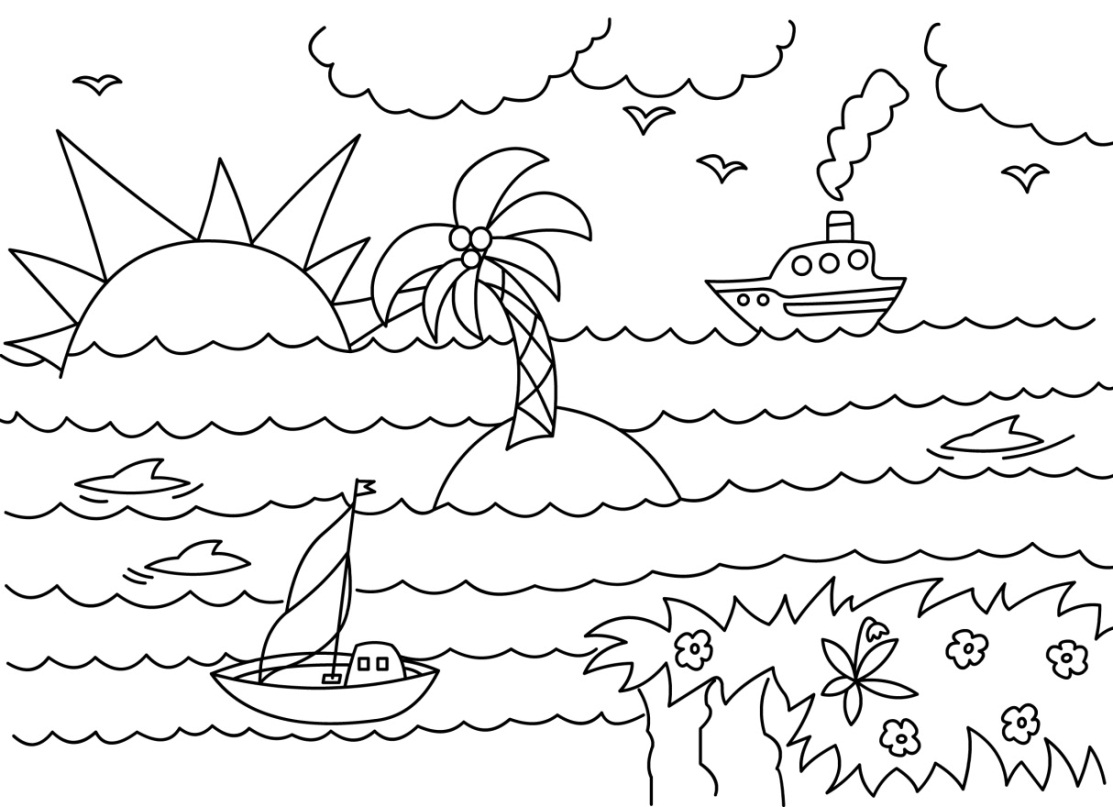 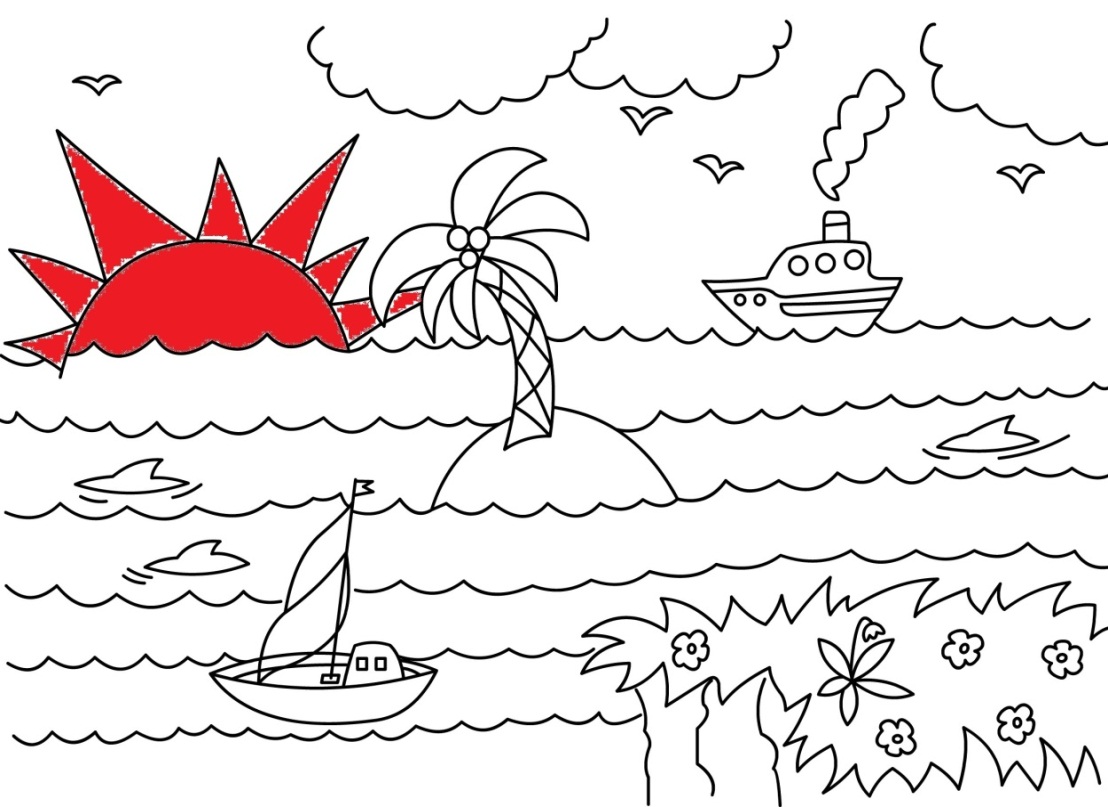 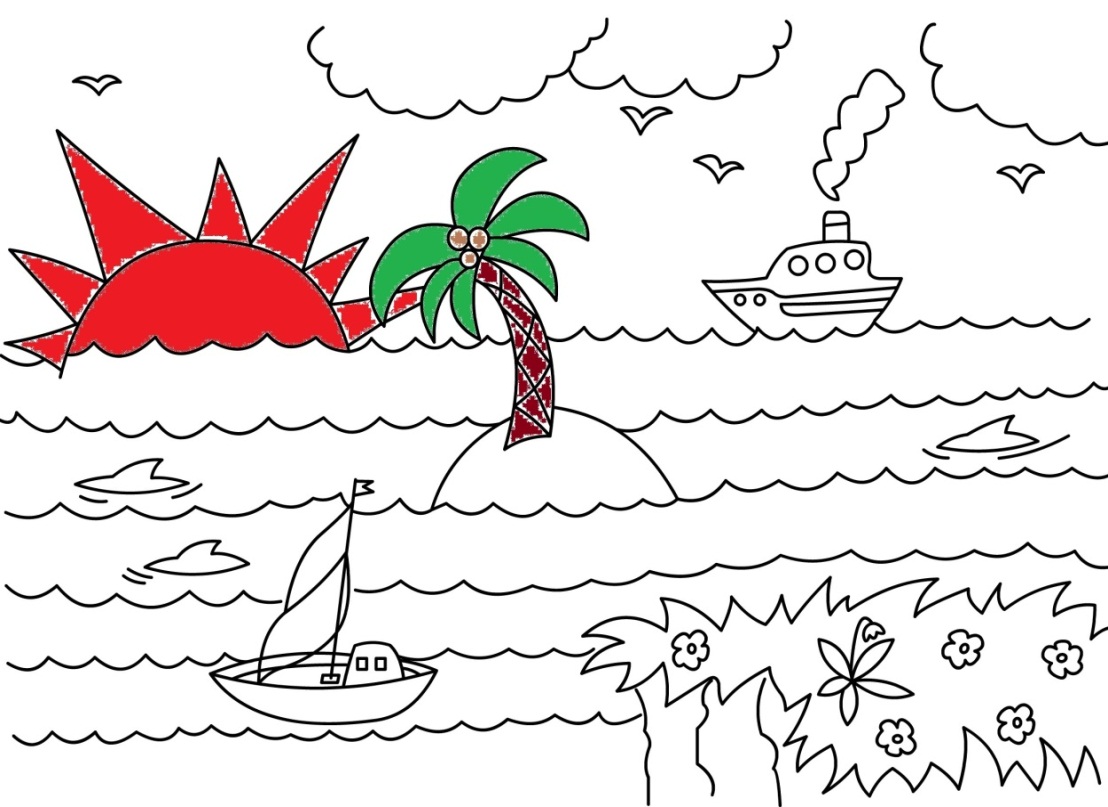 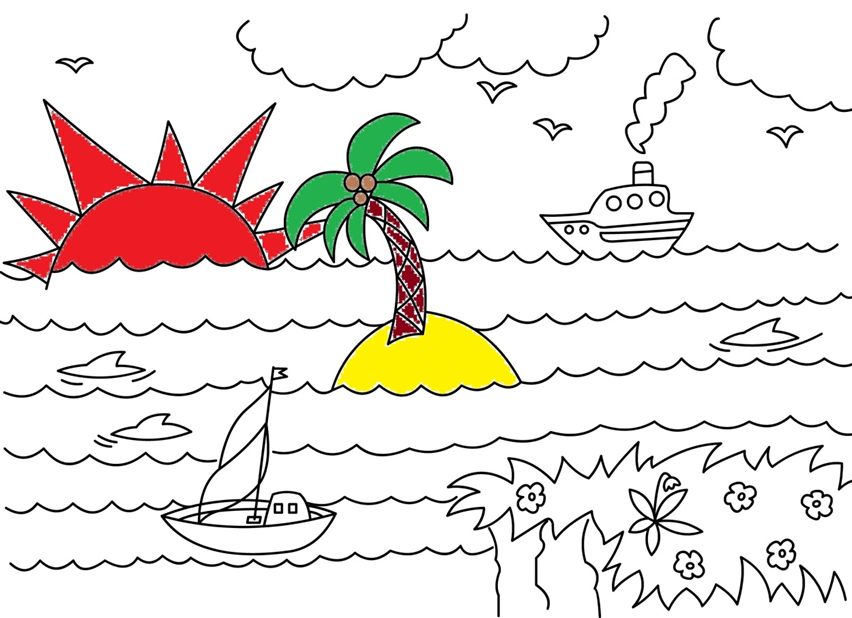 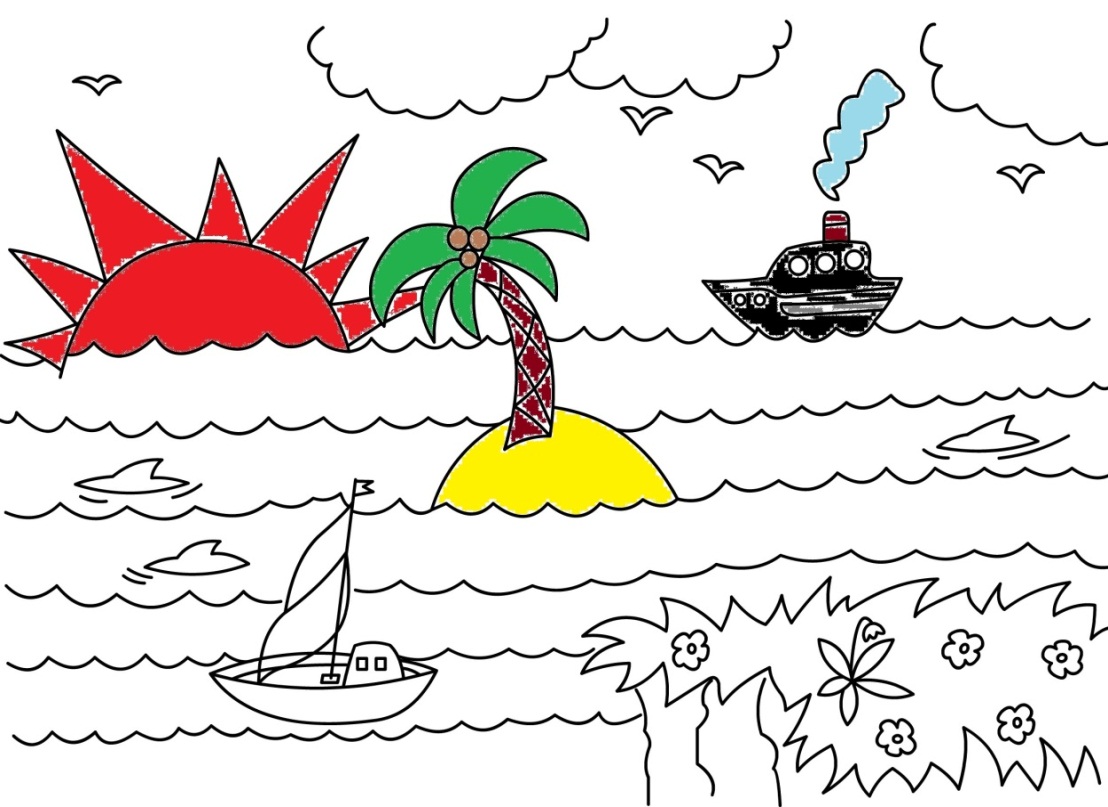 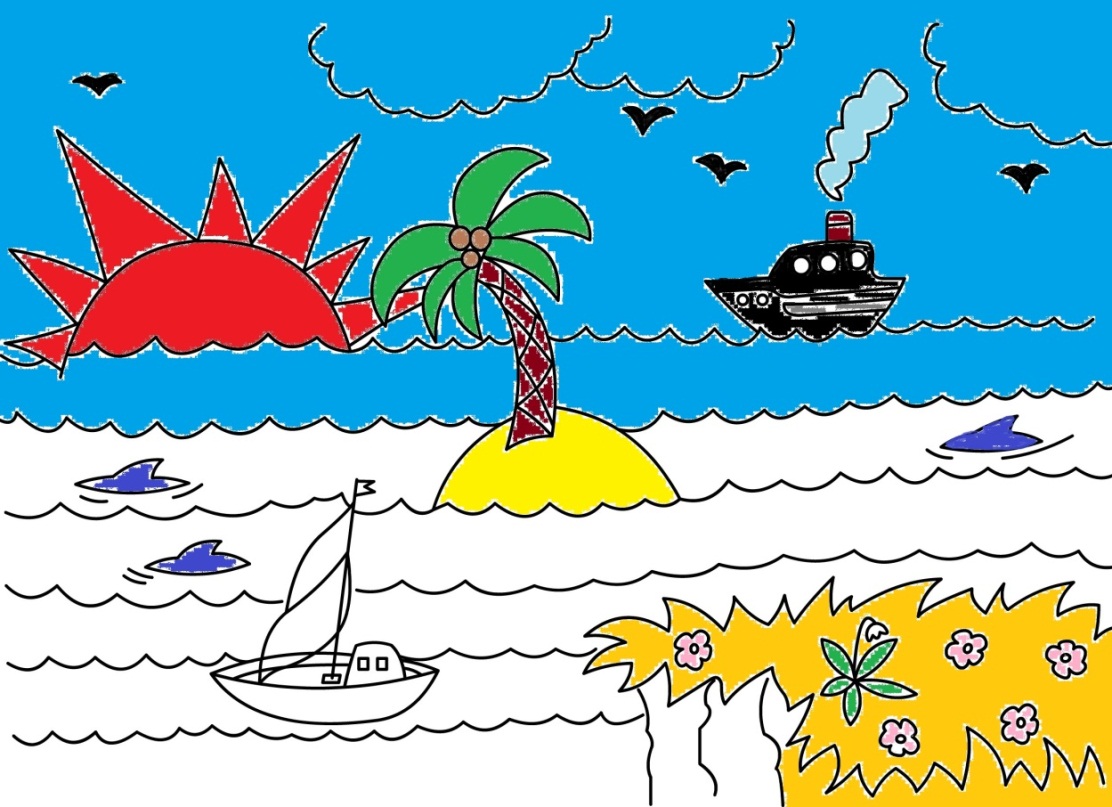 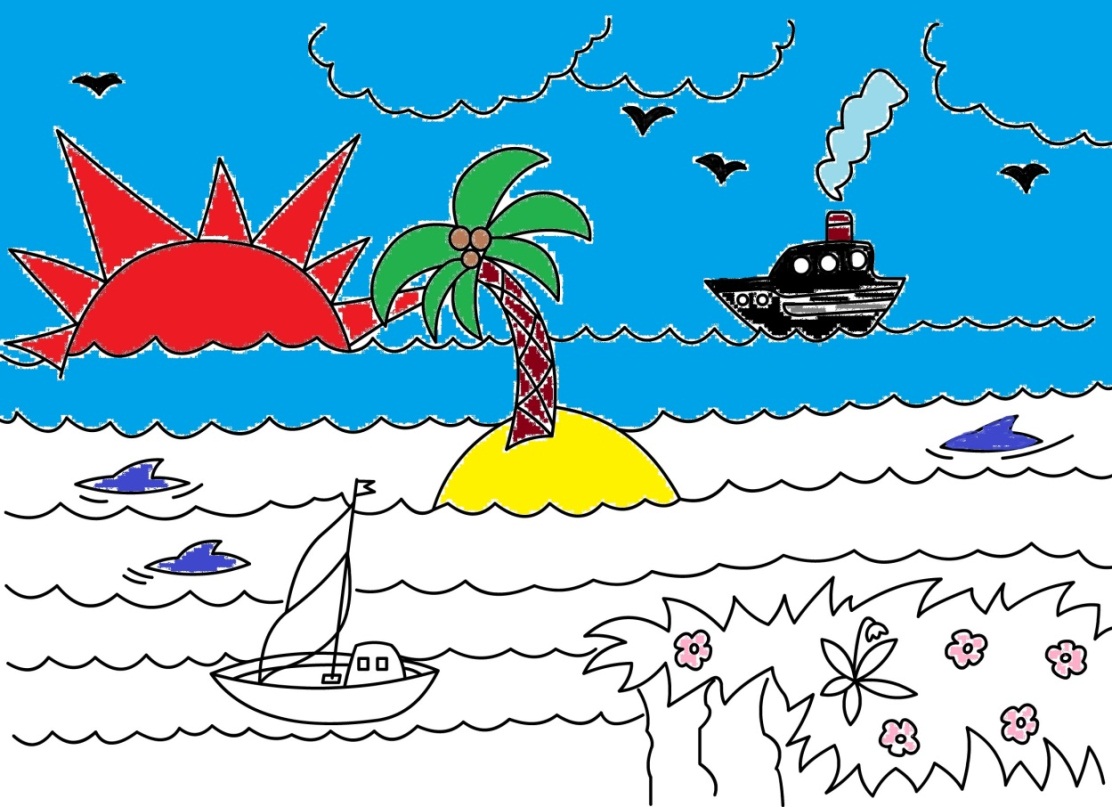 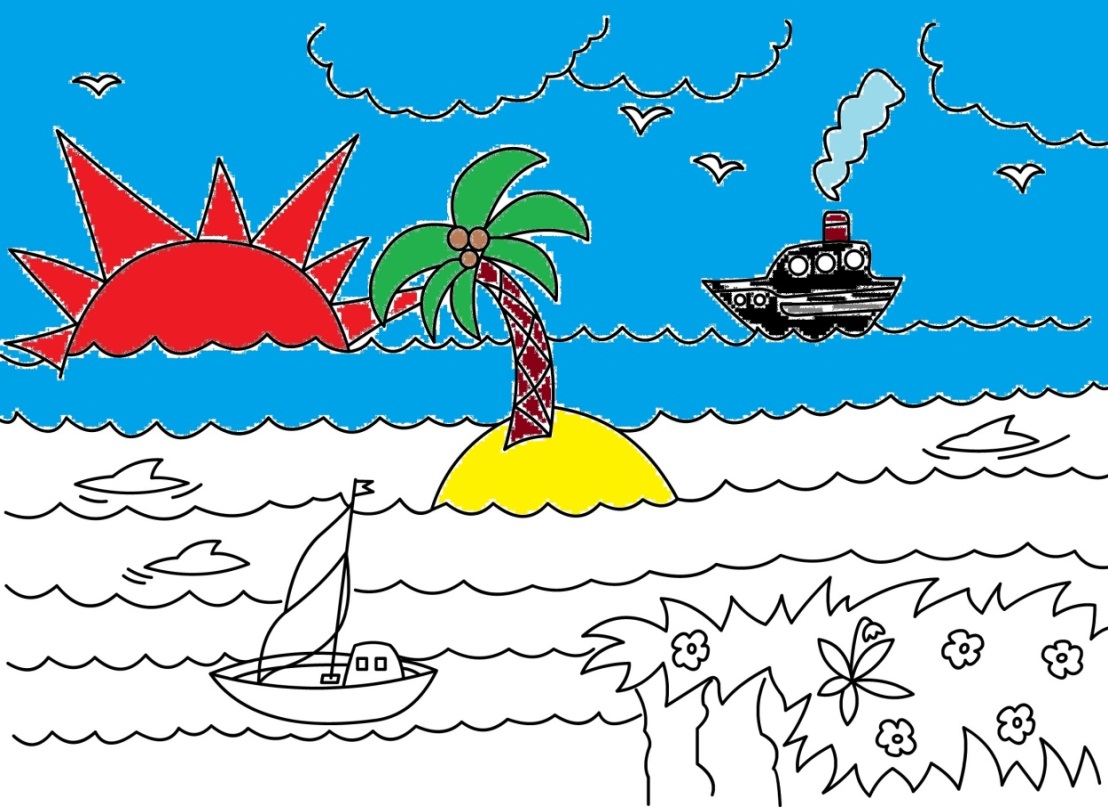 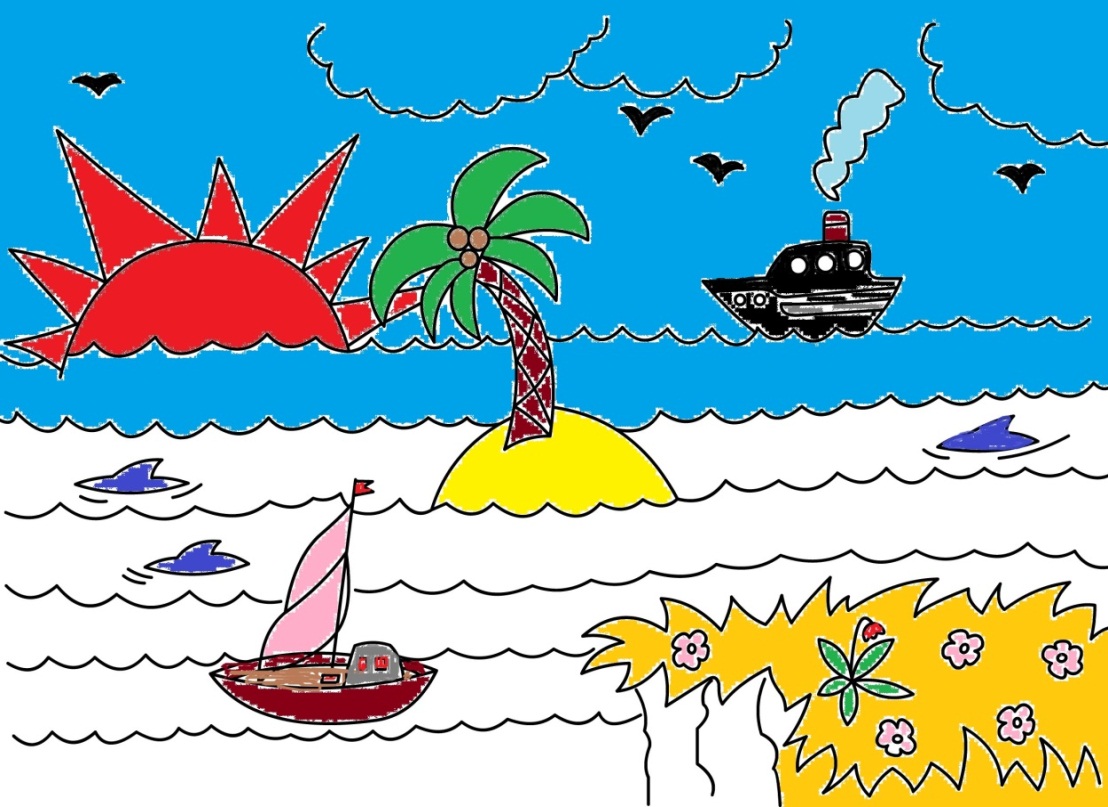 Участок  леса
Участок  степи
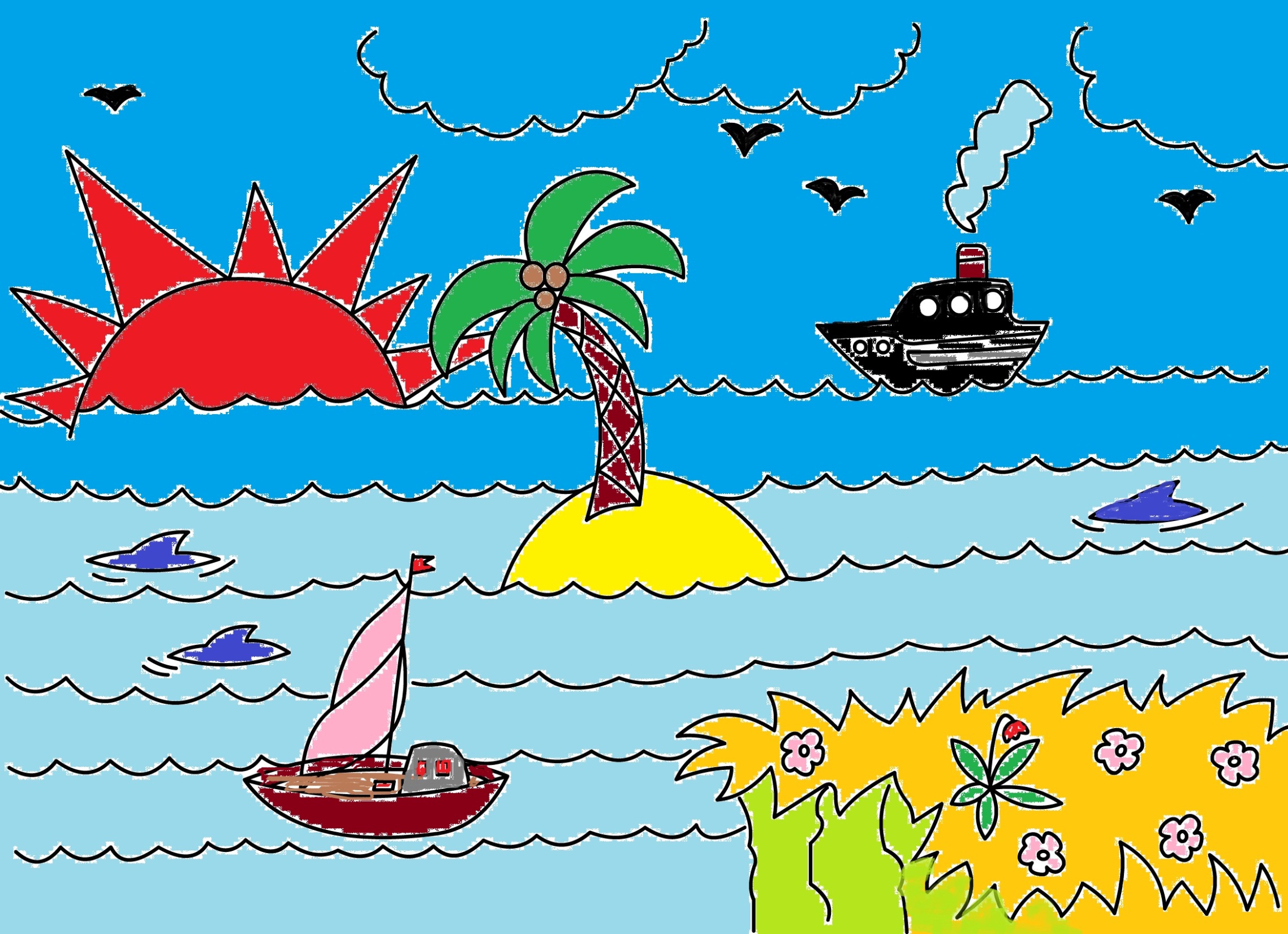 Используемые ресурсы:
Шаблон презентации (http://pedsovet.su/load/395-1-0-13967) Автор: Ермолаева Ирина Алексеевнаучитель информатики и математики, МОУ "Павловская СОШ" с. Павловска Павловского района Алтайского края 
Раскраска (https://yandex.ru/images/search?p=1&text=%D0%BC%D0%BE%D1%80%D0%B5%20%D1%80%D0%B0%D1%81%D0%BA%D1%80%D0%B0%D1%81%D0%BA%D0%B0&img_url=http%3A%2F%2Fraskraski.online%2Fget_picture.php%3Fid%3D2856%26norotate%3D1&pos=33&rpt=simage)
Руководитель ТГ Зарицкая Елена Викторовна, учитель начальных классов МОУ «СОШ № 10 им. В.П.Поляничко» 
г. Магнитогорска Челябинской области